“Big Idea” Question
Intro
Review Concepts
Check-In Questions
Teacher Demo
Vocabulary
Student-Friendly Definition
Examples & Non-Examples
Morphological Word Parts
Frayer Model
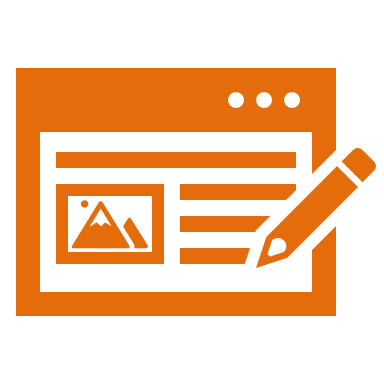 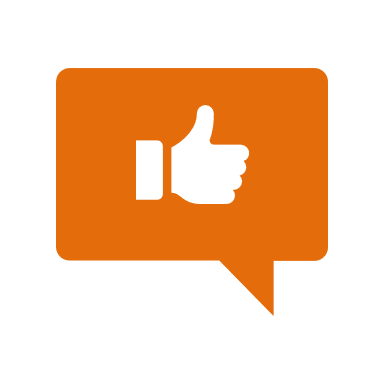 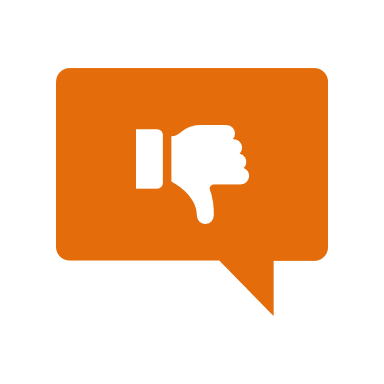 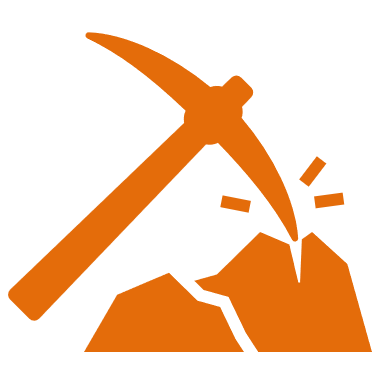 Simulation/Activity
[Speaker Notes: OK everyone, get ready for our next lesson.  Just as a reminder, these are the different components that our lesson may include, and you’ll see these icons in the top left corner of each slide so that you can follow along more easily!]
Independent Variable
Intro
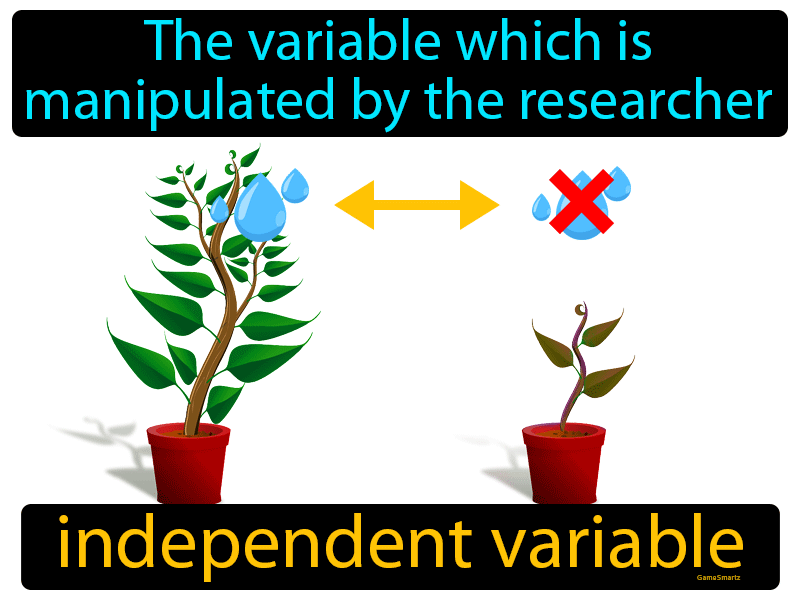 [Speaker Notes: Today we will learn about independent variables.]
Big Question:  How do variables in scientific experiments help us learn about our world?
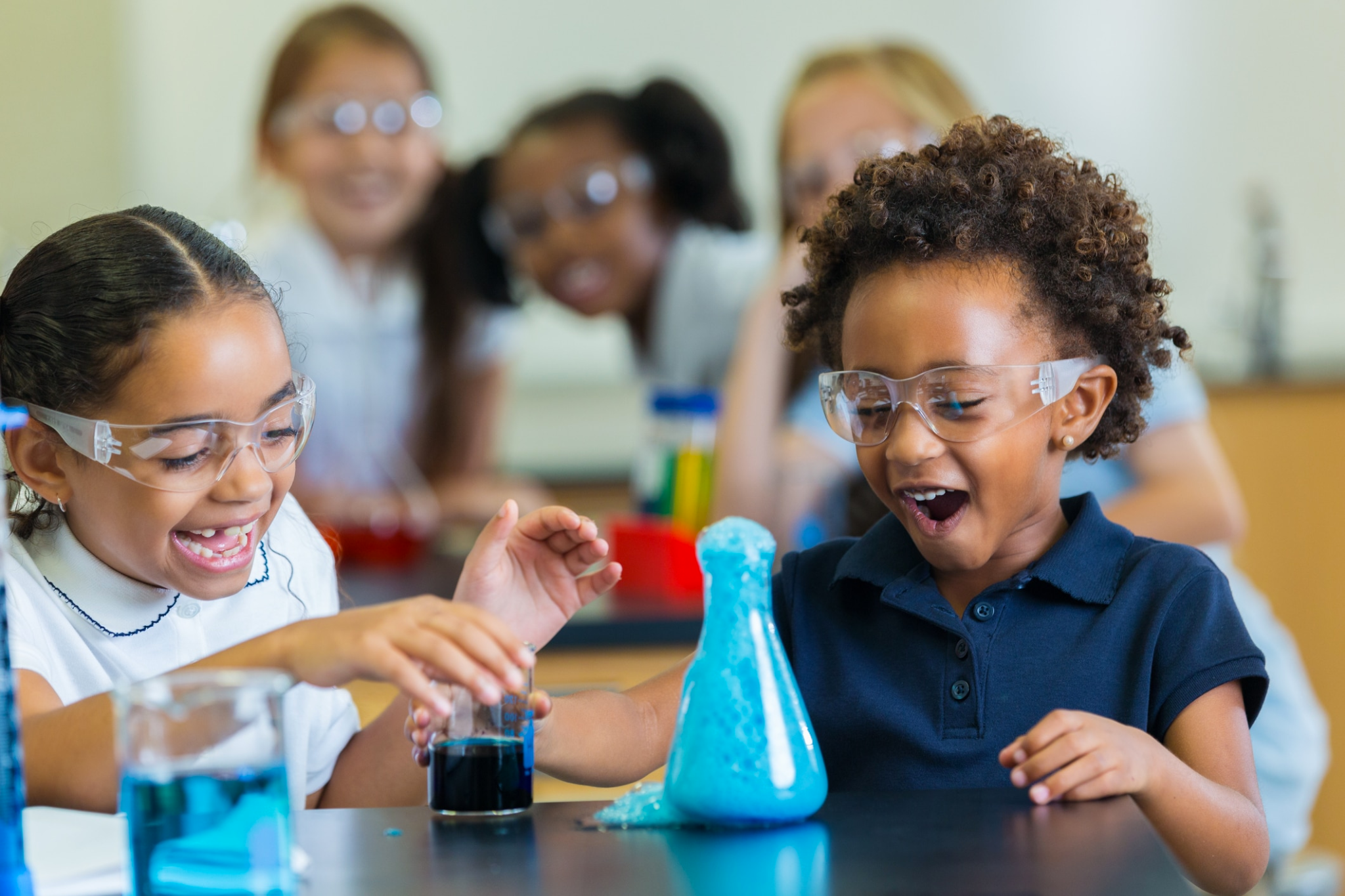 [Speaker Notes: Our “big question” is: How do variables in scientific experiments help us learn about the world?
[Pause and illicit predictions from students.]

I love all these thoughtful scientific hypotheses!  Be sure to keep this question and your predictions in mind as we move through these next few lessons, and we’ll continue to revisit it.

Feedback: Asking students to make predictions about how variables are related to our scientific knowledge is a great way to activate and elicit student ideas and prior knowledge. This type of activity is evidence of the teacher planning for students’ engagement with science ideas.]
[Speaker Notes: Before we move on to our new vocabulary term, let’s review some other words & concepts that you already learned and make sure you are firm in your understanding.]
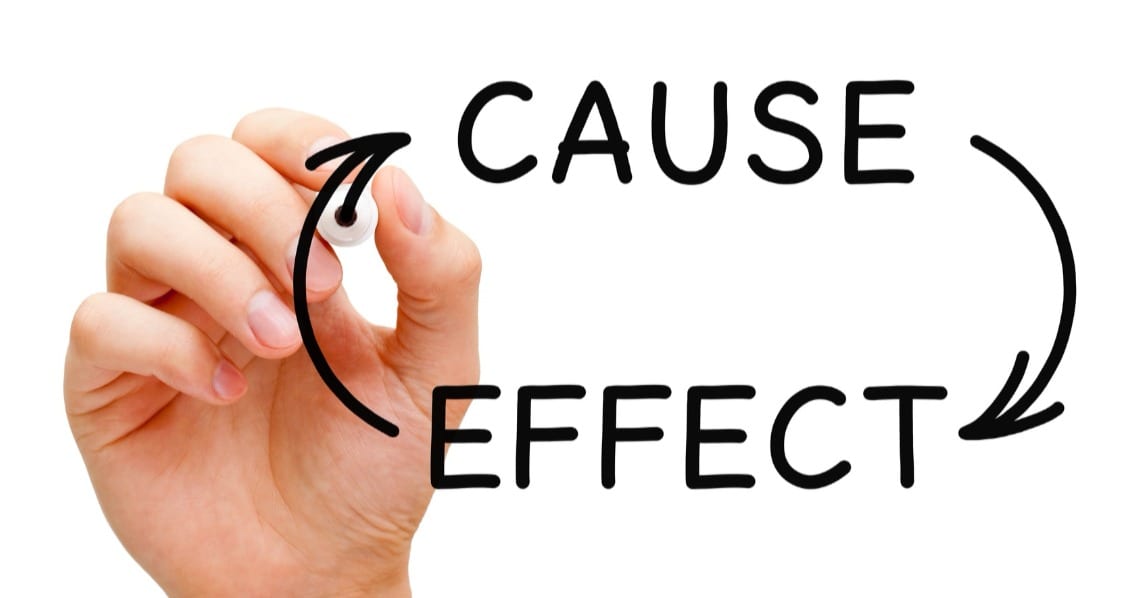 [Speaker Notes: "Cause-and-effect" explains the relationship between two things or events. The “cause” tells you why something happens, and the “effect” tell you the result. For example, if I stay up too late (the cause), then I will be tired the next day (the effect).  Sciences helps us better understand these cause-and-effect relationships.]
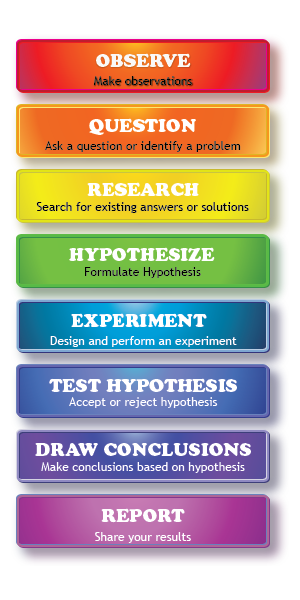 Scientific Method: steps that investigators follow to answer questions about the natural world
[Speaker Notes: The scientific method is a series of steps that investigators follow to answer questions about the natural world.  By following the same steps, investigators are able to discover new things about our world and check the work of other scientists. A few of the steps are making observations, asking questions, making a hypothesis, and performing an experiment.]
Variable: something that can change or be changed in an experiment
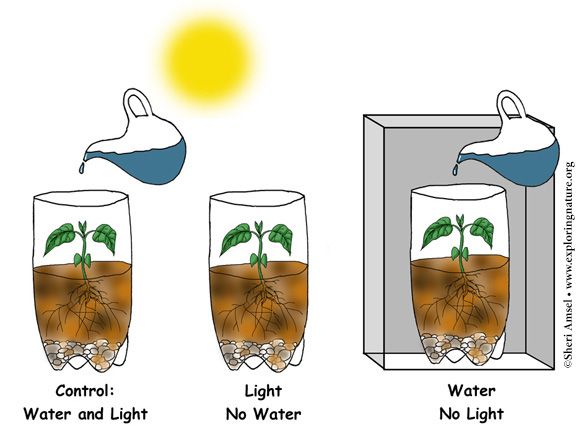 [Speaker Notes: A variable is something that can change or be changed in an experiment.]
Three kinds of variables:
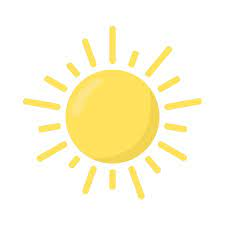 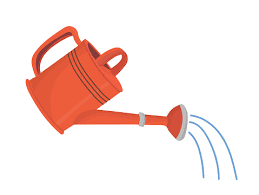 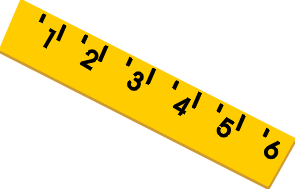 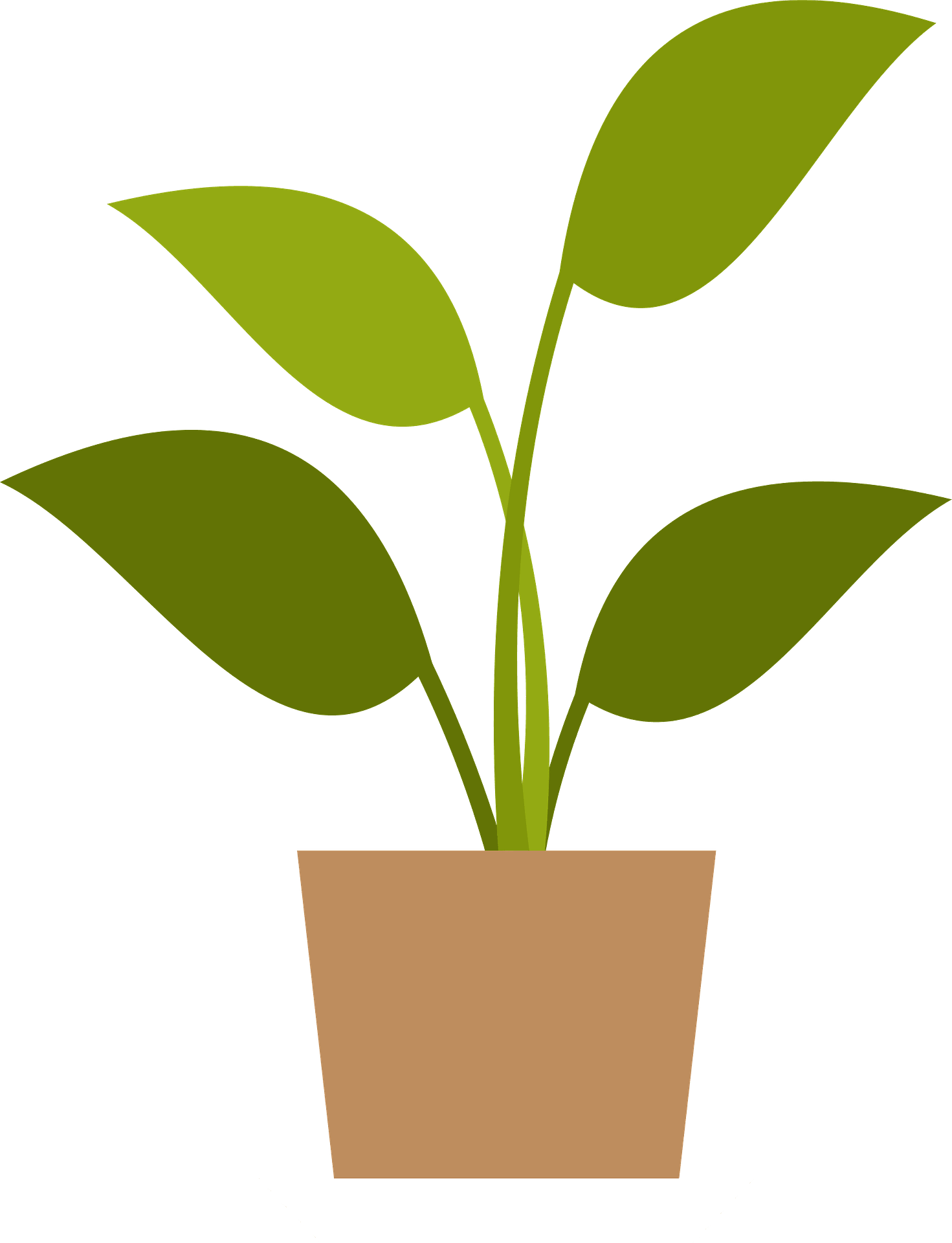 Dependent
Variable
Control
Variable
Independent 
Variable
[Speaker Notes: There are three different kinds of variables in an experiment: independent, dependent, and control variables.]
[Speaker Notes: Now let’s pause for a moment to check your understanding.]
The ________ explains why something happens.
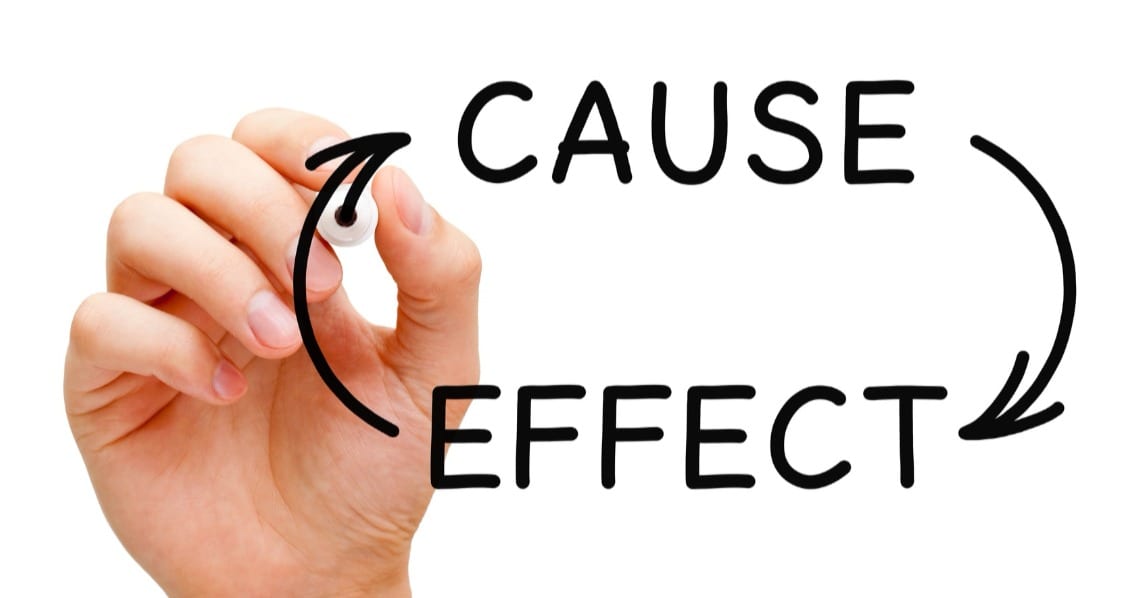 Cause
Effect
[Speaker Notes: The  _____ explains why somethings happens.]
The ________ explains why something happens.
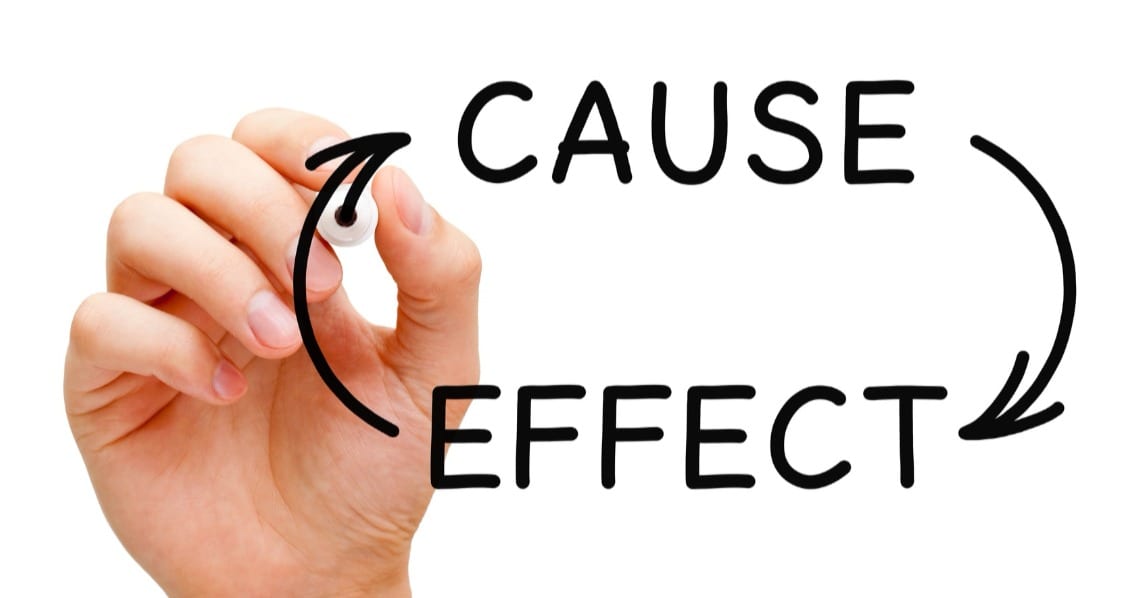 Cause
Effect
[Speaker Notes: The  cause explains why somethings happens.]
What are the steps that investigators follow to answer questions about the natural world called?
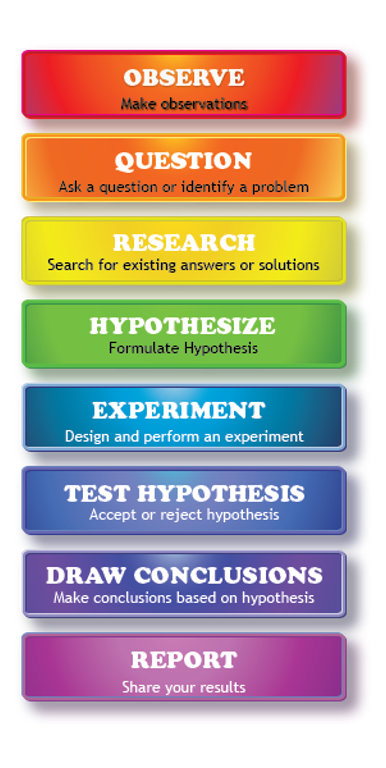 Conclusions
Scientific Method
Hypothesis
[Speaker Notes: What are the steps that investigators follow to answer questions about the natural world called?

[B. Scientific Method]]
What are the steps that investigators follow to answer questions about the natural world called?
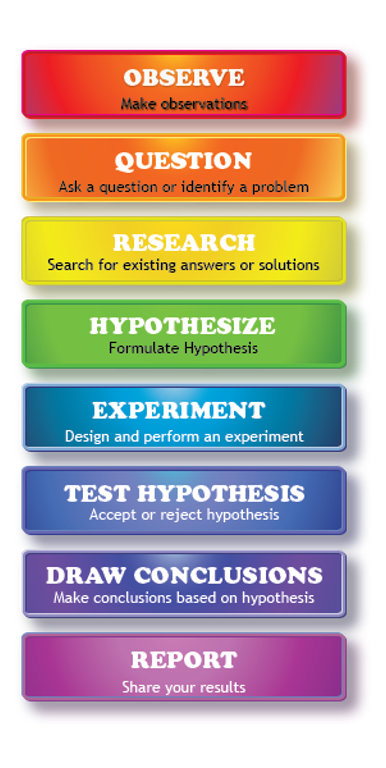 Conclusions
Scientific Method
Hypothesis
[Speaker Notes: The steps that investigators follow to answer questions about the natural world are called the scientific method.]
What is a variable?
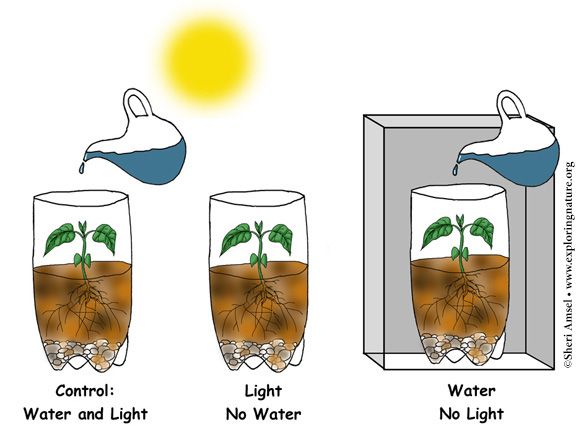 [Speaker Notes: What is a variable?

[A variable is something that can change or be changed in an experiment .]]
What are the three types of variables?
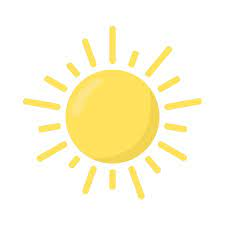 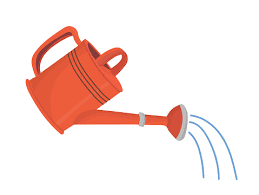 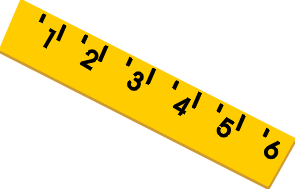 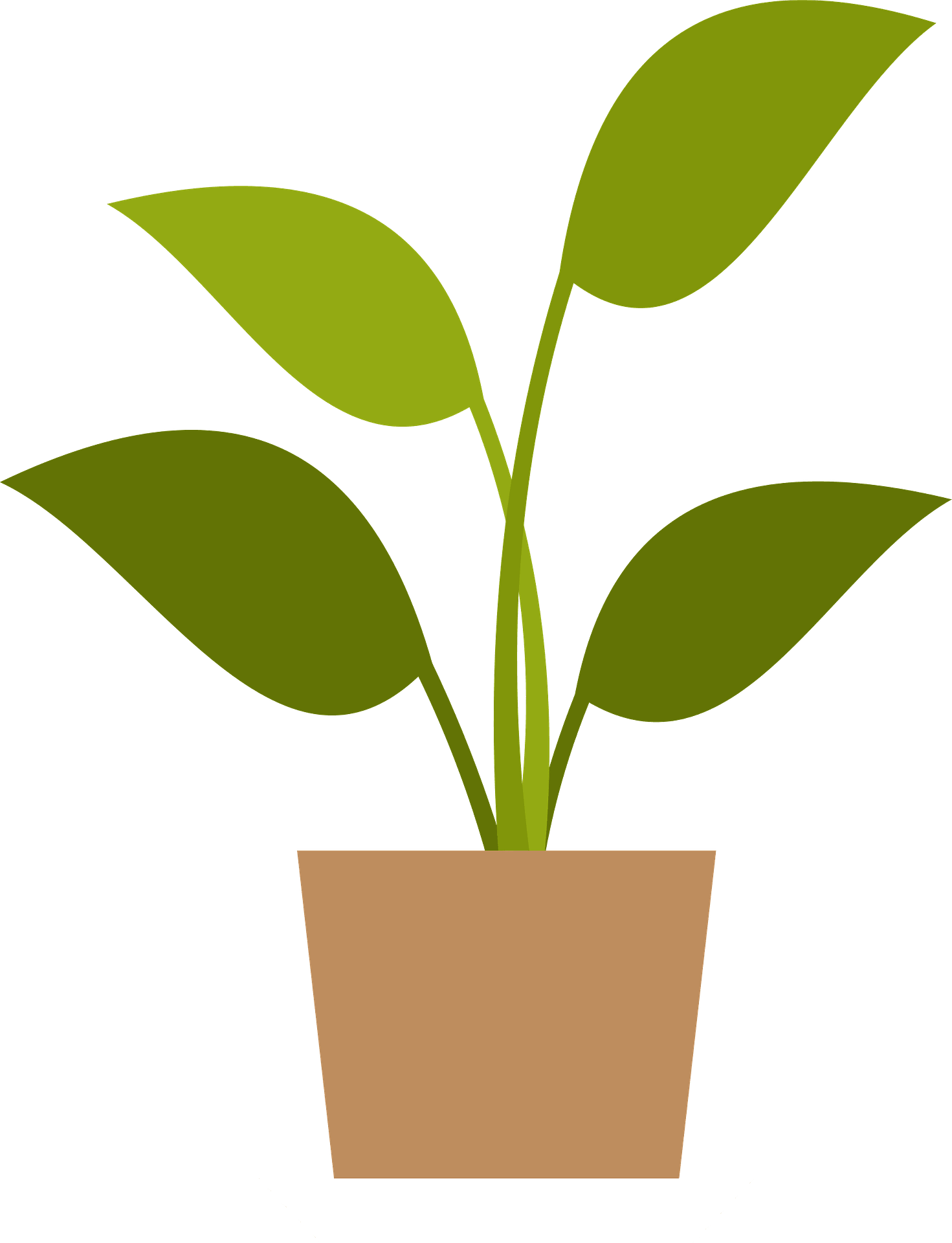 [Speaker Notes: What are the three types of variables?

[Independent, dependent, and control.]

Feedback: Including some visual aids in this portion of the lesson is helpful for students to be able to understand the new content.]
What are the three types of variables?
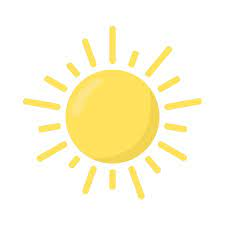 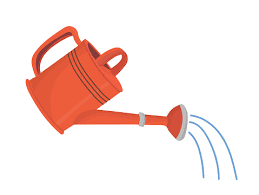 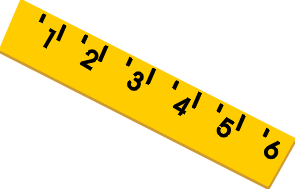 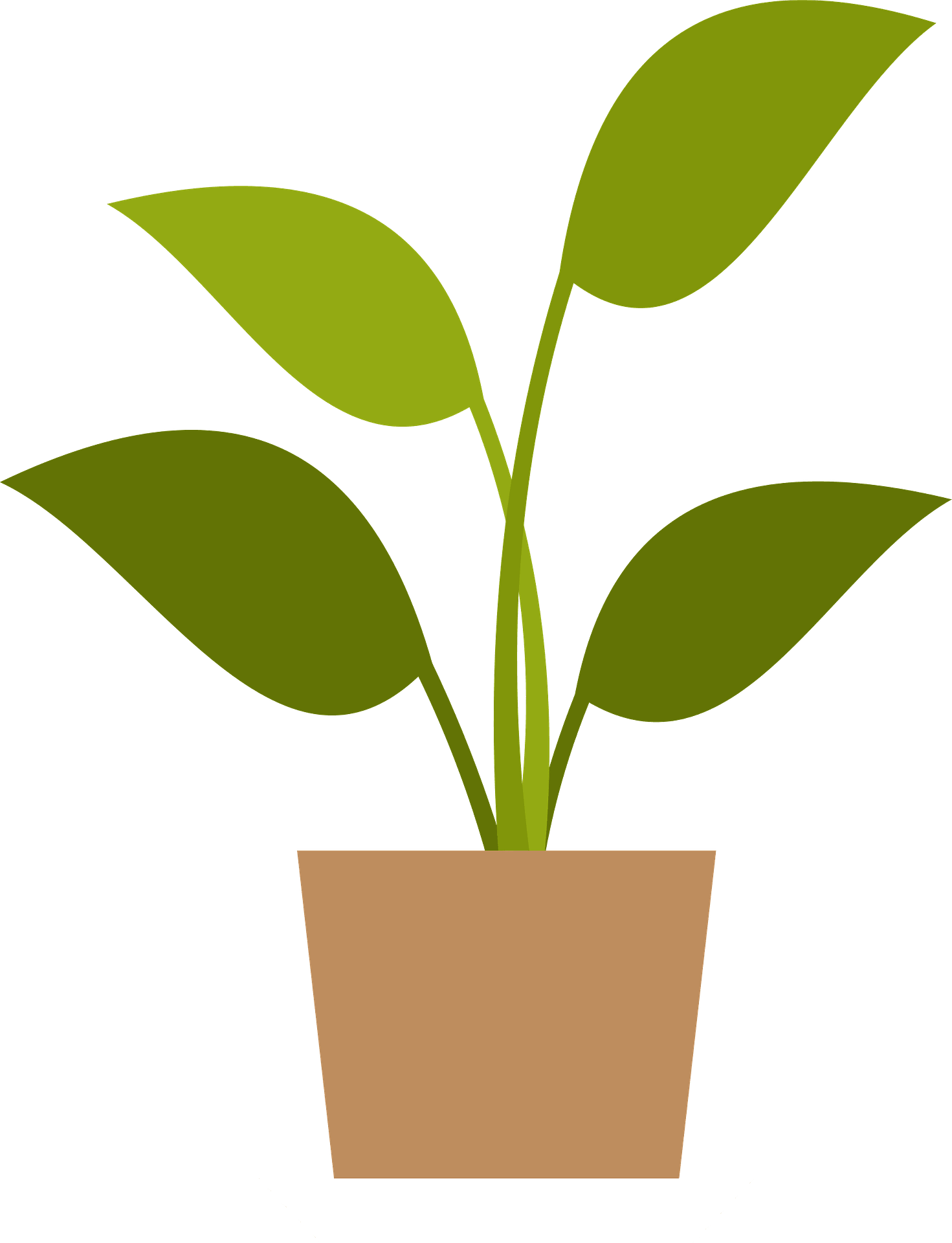 Dependent
Variable
Control
Variable
Independent 
Variable
[Speaker Notes: What are the three types of variables? Independent, dependent, and control. 

Feedback: Including some visual aids in this portion of the lesson is helpful for students to be able to understand the new content.]
Independent Variable
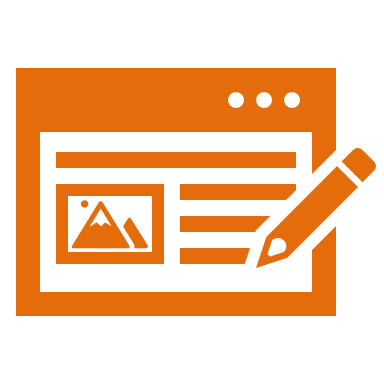 [Speaker Notes: Now that we’ve reviewed, let’s define our new term, independent variable.

Feedback: Using cues, such as on this slide, helps prepare students for what is coming up next in the lesson. This is important especially for students who may struggle with new vocabulary instruction.]
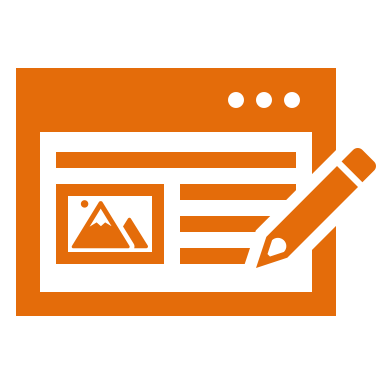 Independent Variable: the part of the experiment that the scientist controls or changes
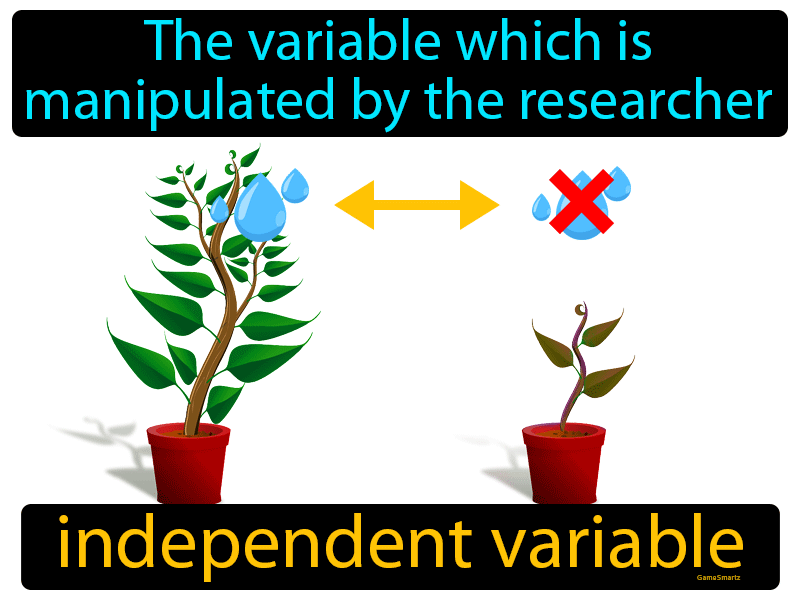 [Speaker Notes: An independent variable is the part of the experiment that the scientist controls or changes.]
[Speaker Notes: Now let’s pause for a moment to check your understanding.]
What is an independent variable?
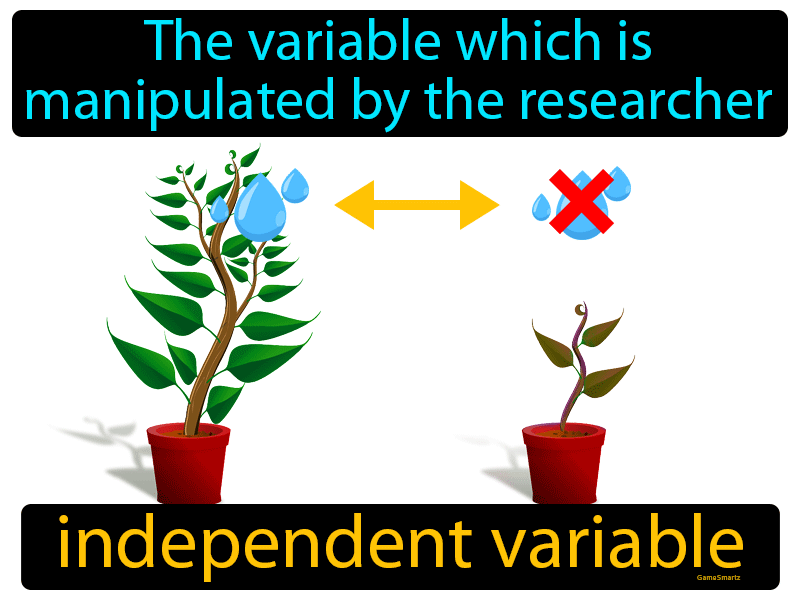 [Speaker Notes: What is an independent variable?

[The independent variable is the part of the experiment that the scientist controls or changes.]]
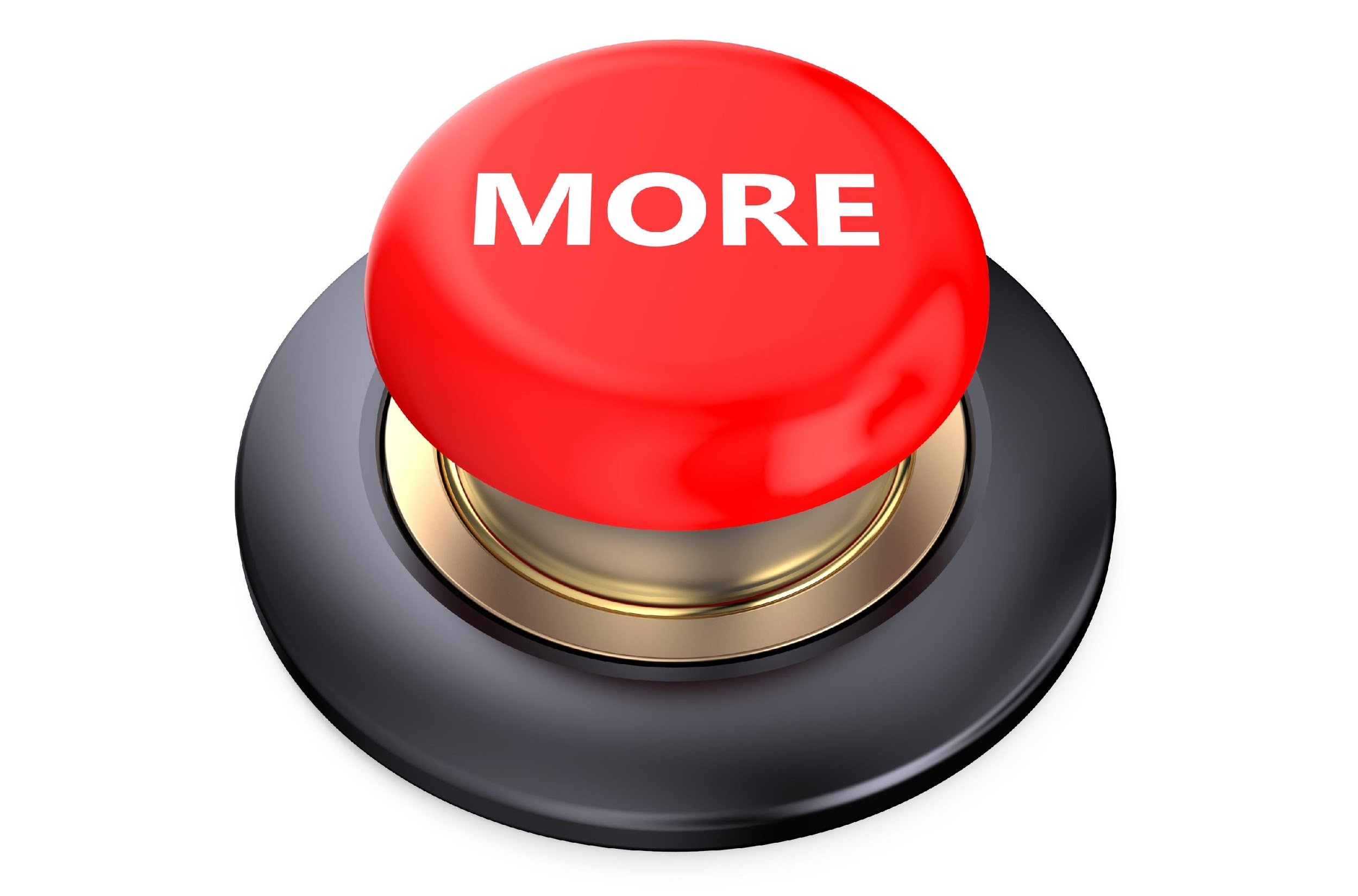 [Speaker Notes: That is the basic definition, but there is a bit more you need to know.]
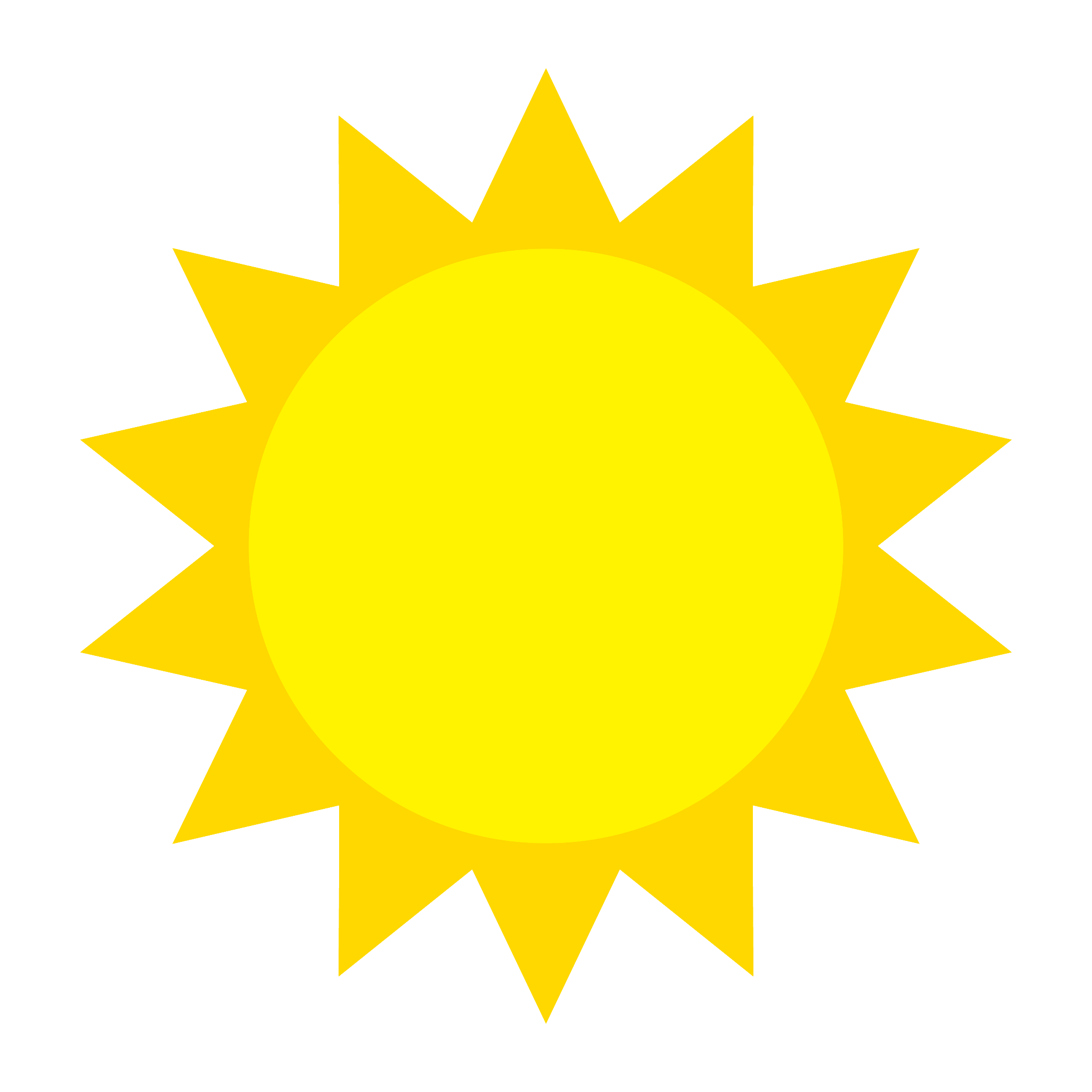 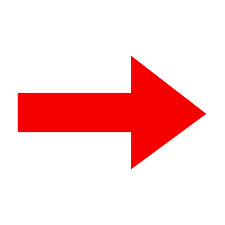 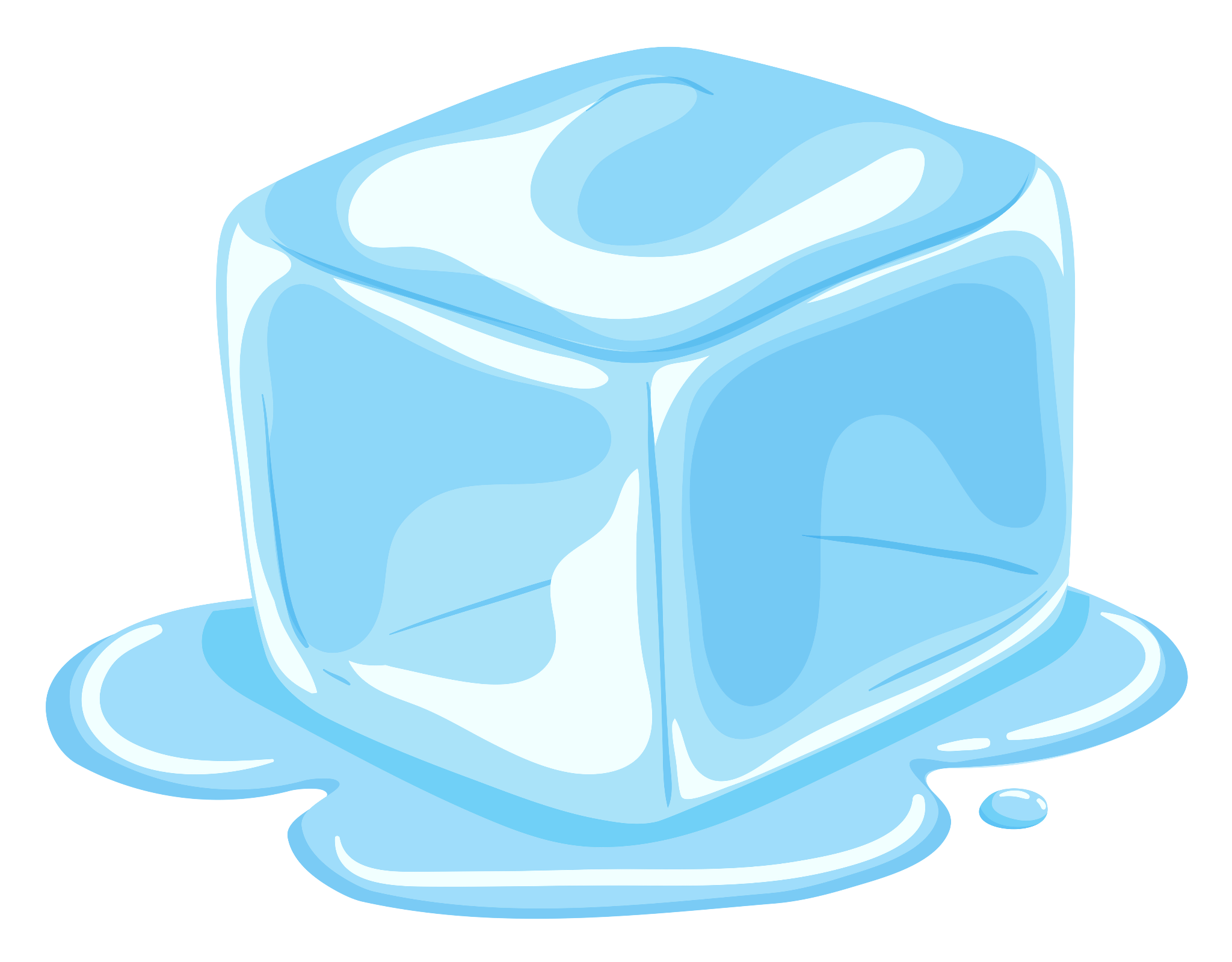 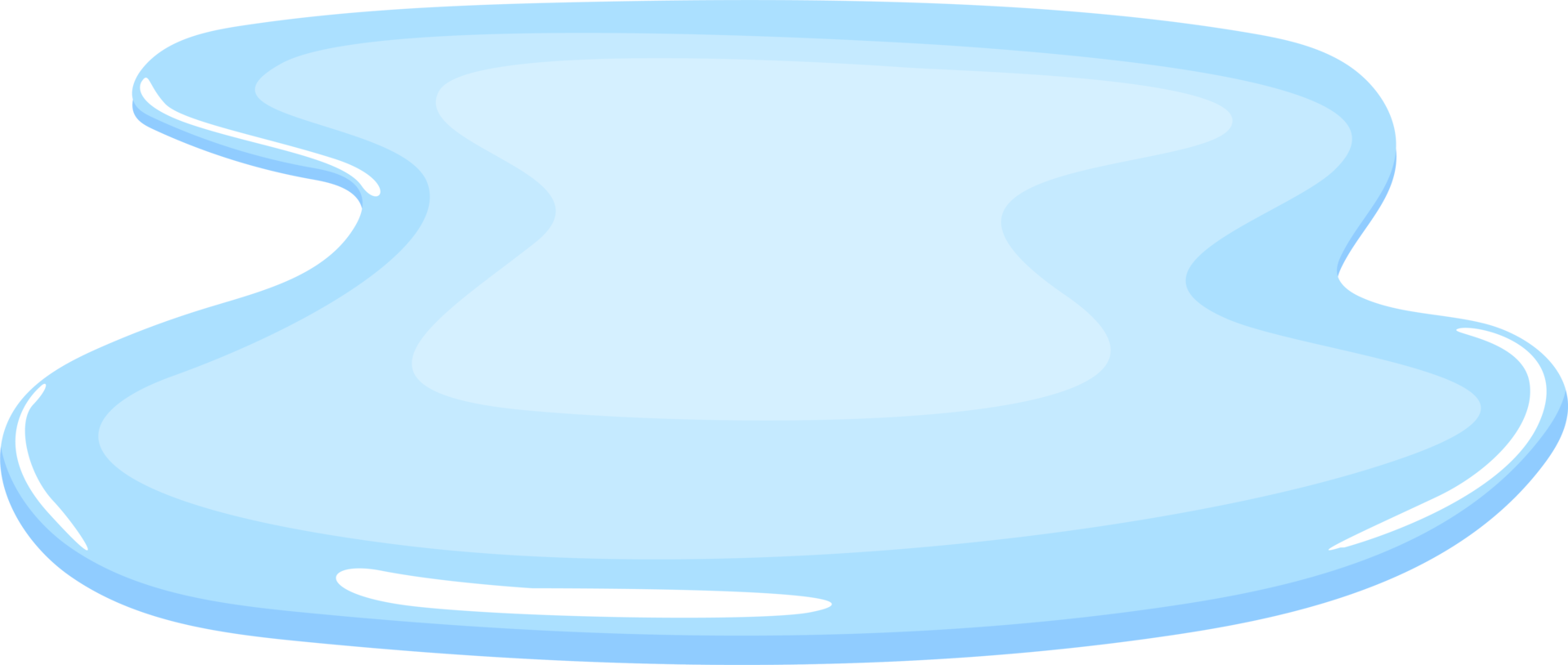 Cause
Effect
[Speaker Notes: Independent variables are the “cause” part of the experiment. Scientists make changes to the independent variable to see what the results will be.]
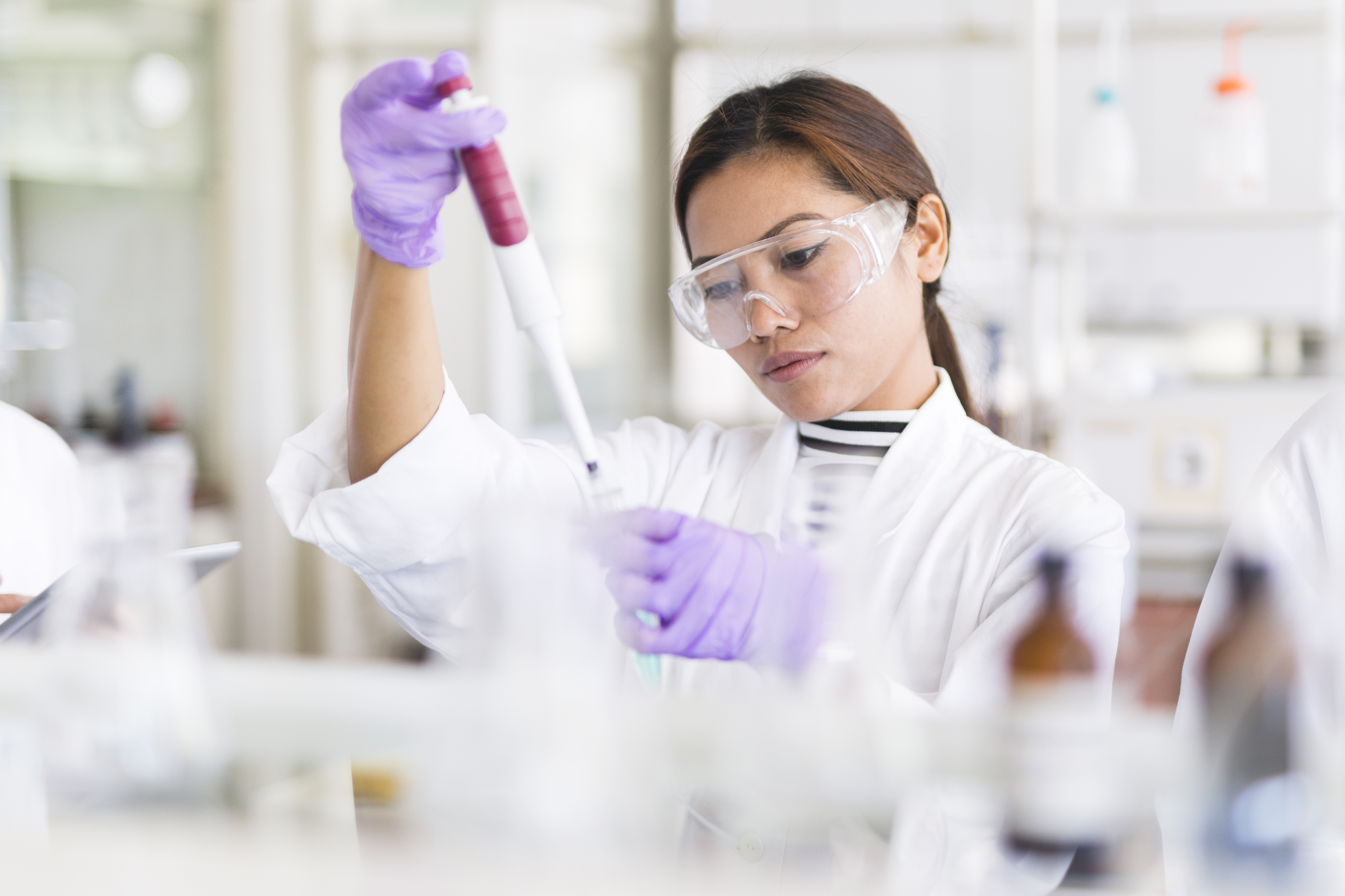 [Speaker Notes: Good experiments only change one independent variable at a time. This helps scientists see the impact their changes had on the outcome of the experiment more clearly. Too many independent variables would make the results very confusing!]
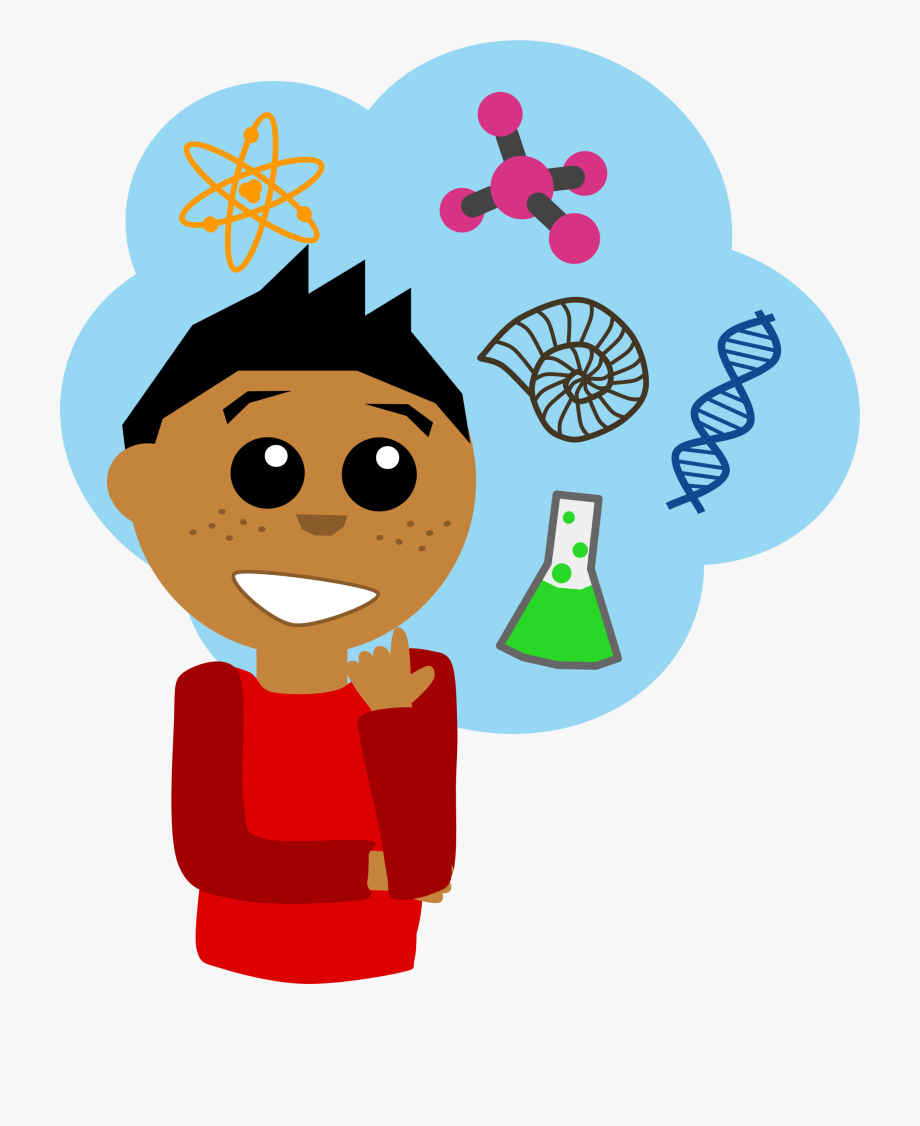 [Speaker Notes: Before beginning an experiment, scientists make a hypothesis, or educated guess, about what they think will happen. The independent variable is an important part of the hypothesis. It explains why they think a certain outcome will occur.]
[Speaker Notes: Now let’s pause for a moment to check your understanding.]
What is an independent variable?
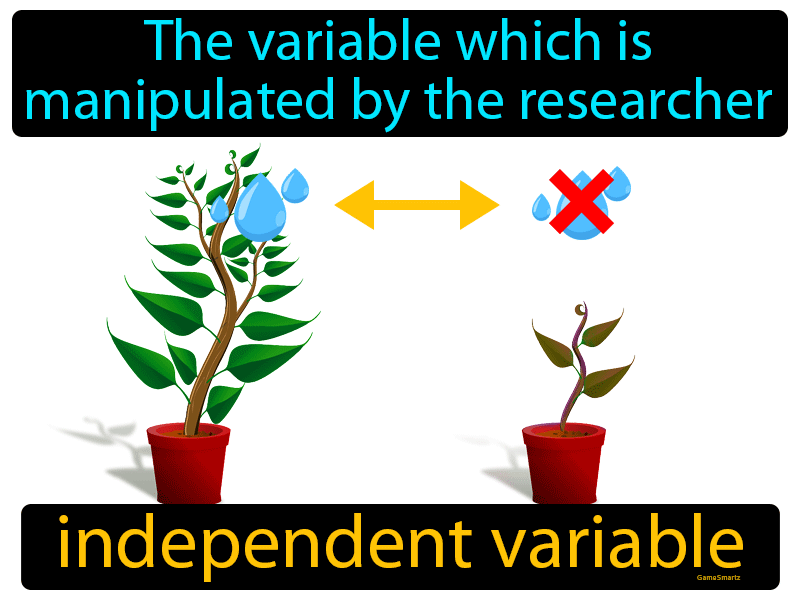 [Speaker Notes: What is an independent variable?

[The independent variable is the part of the experiment that the scientist controls or changes.]]
The independent variable is the _______ part of the experiment.
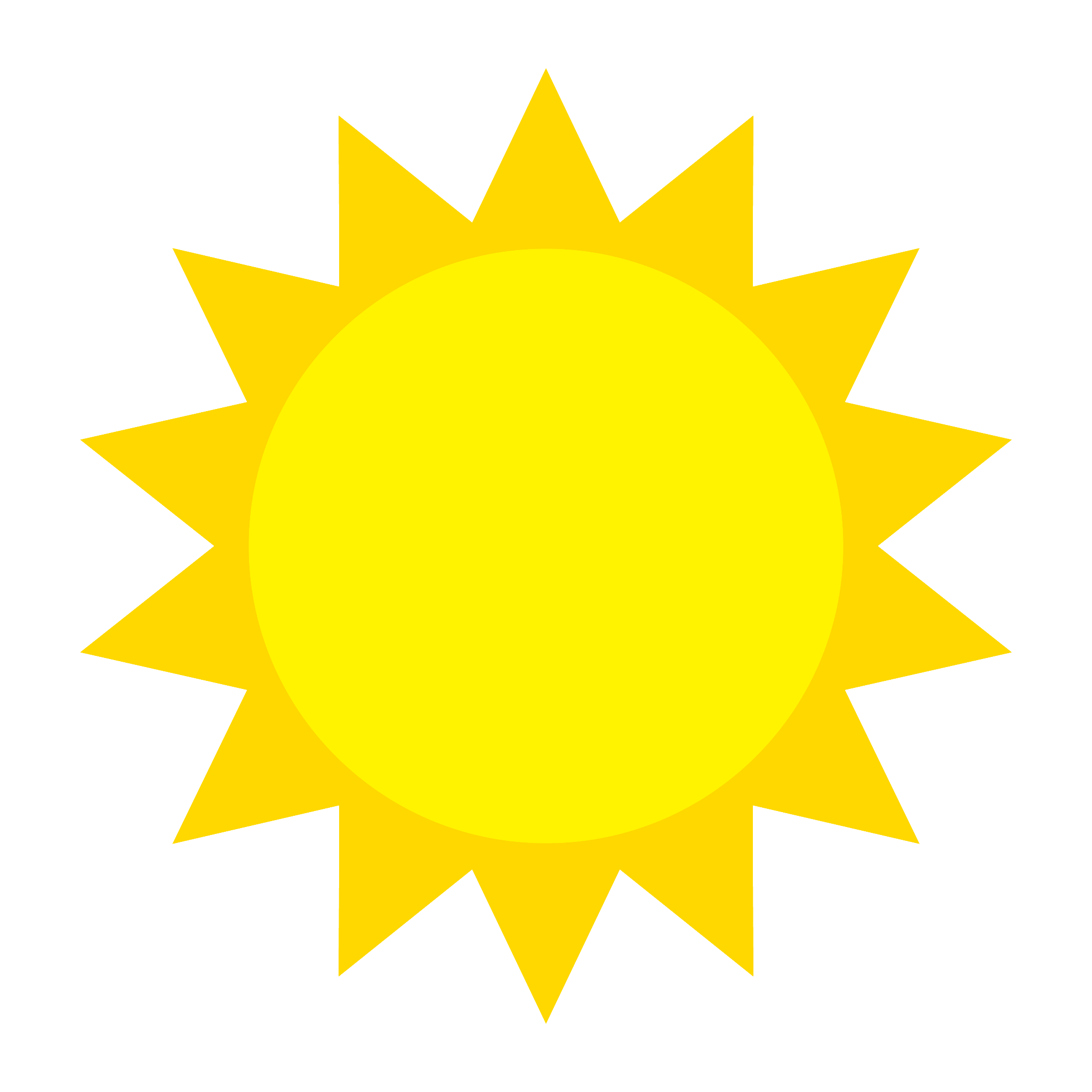 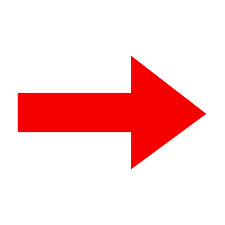 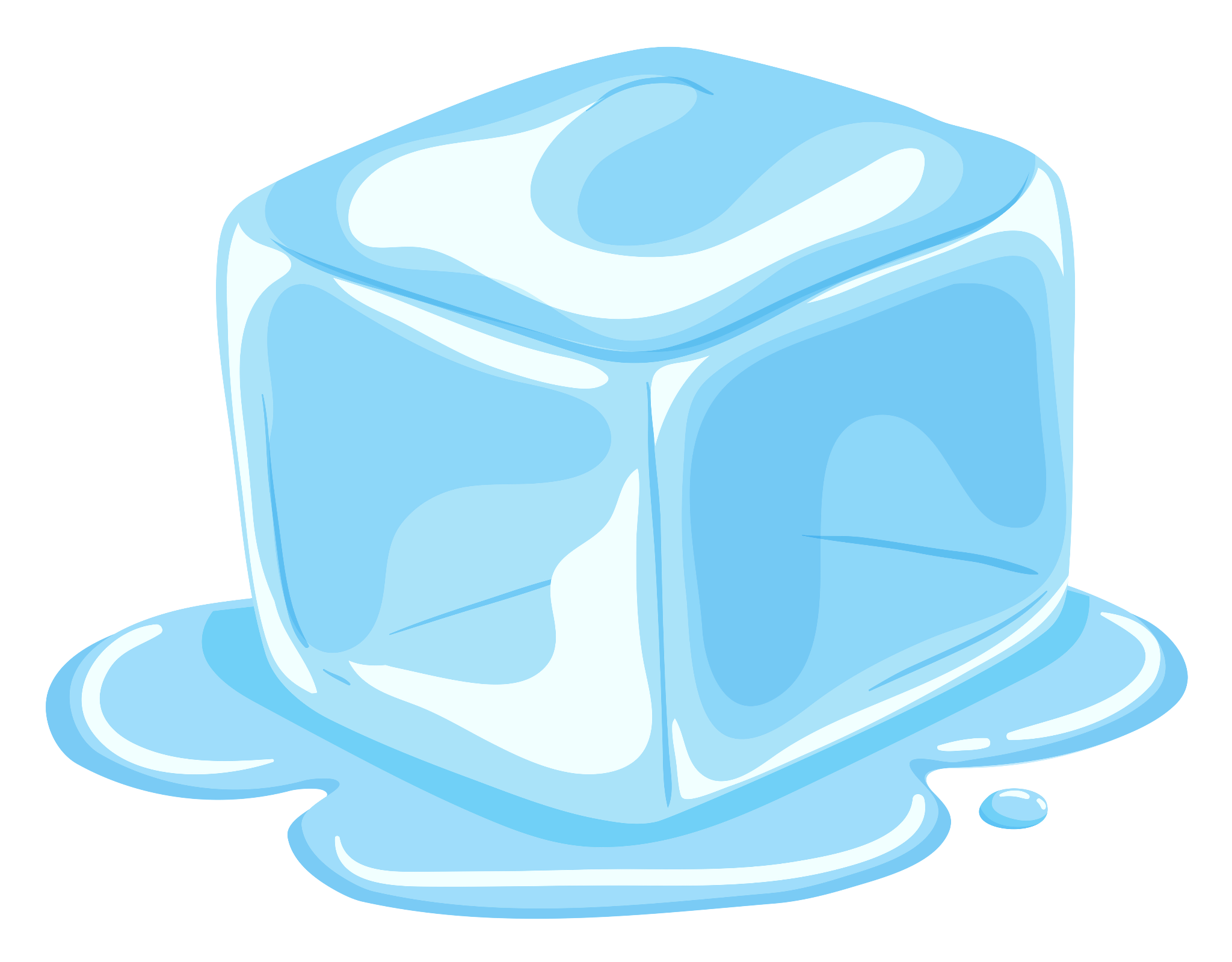 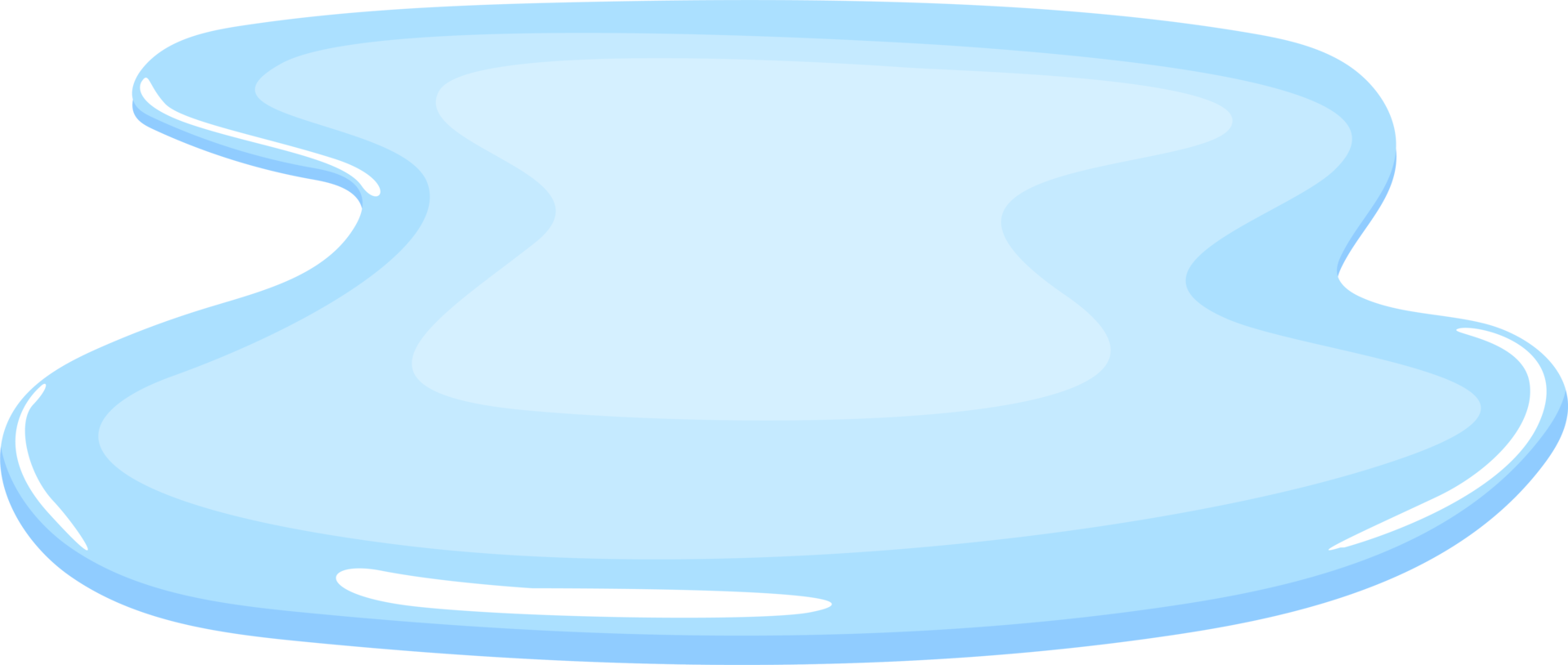 [Speaker Notes: The independent variable is the _____ part of the experiment.

[Cause.]]
The independent variable is the cause part of the experiment.
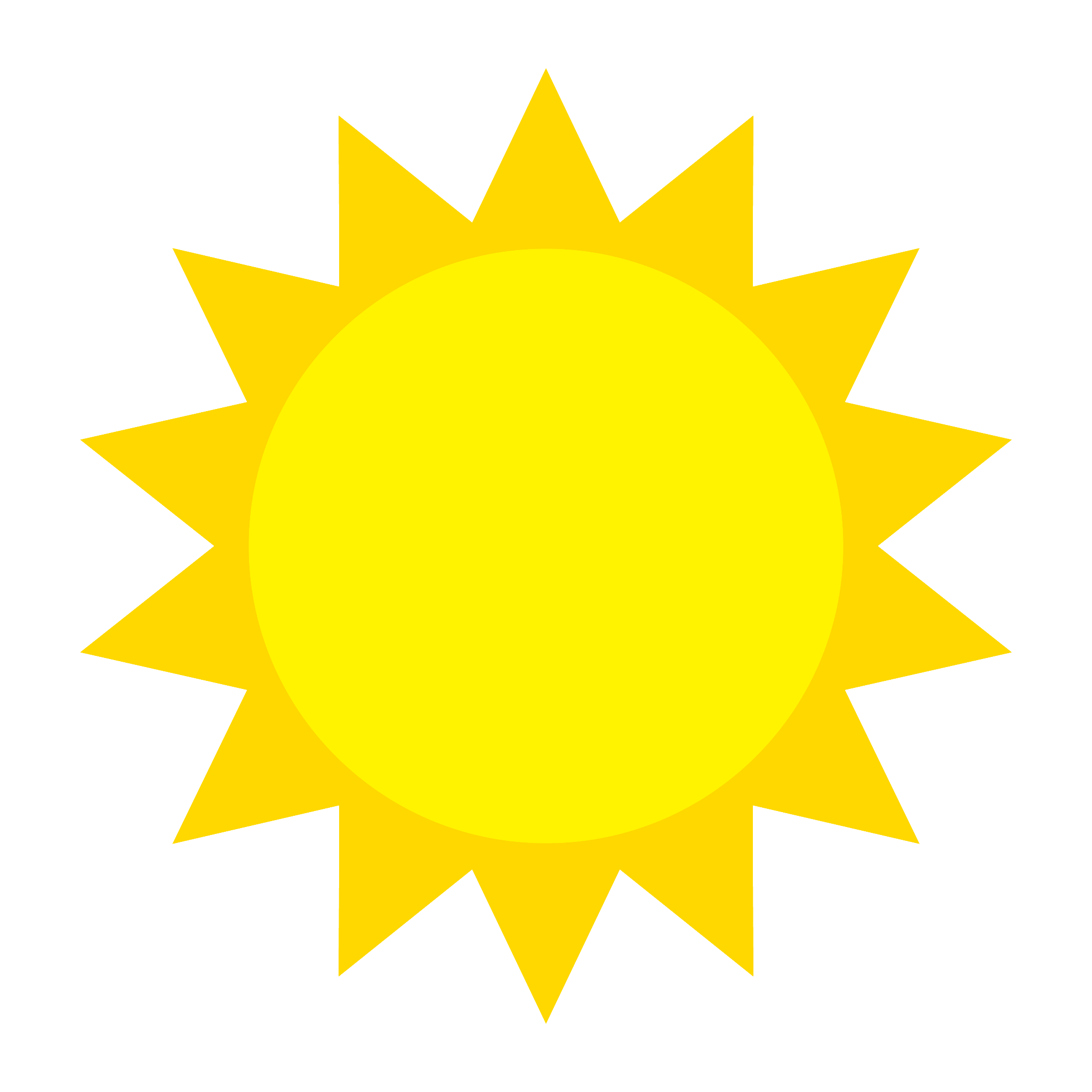 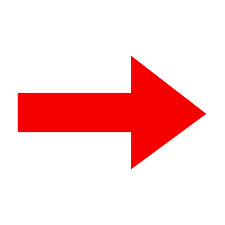 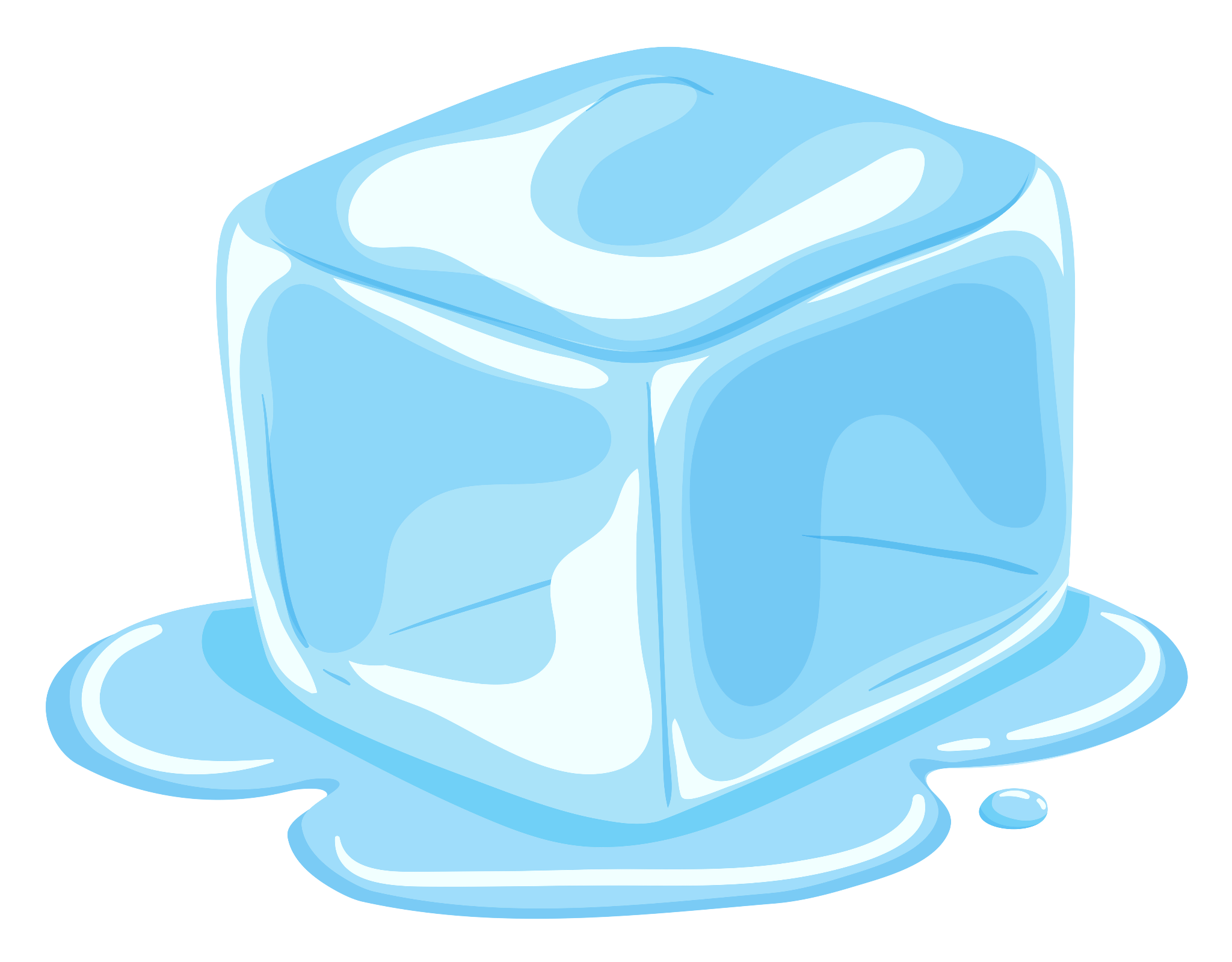 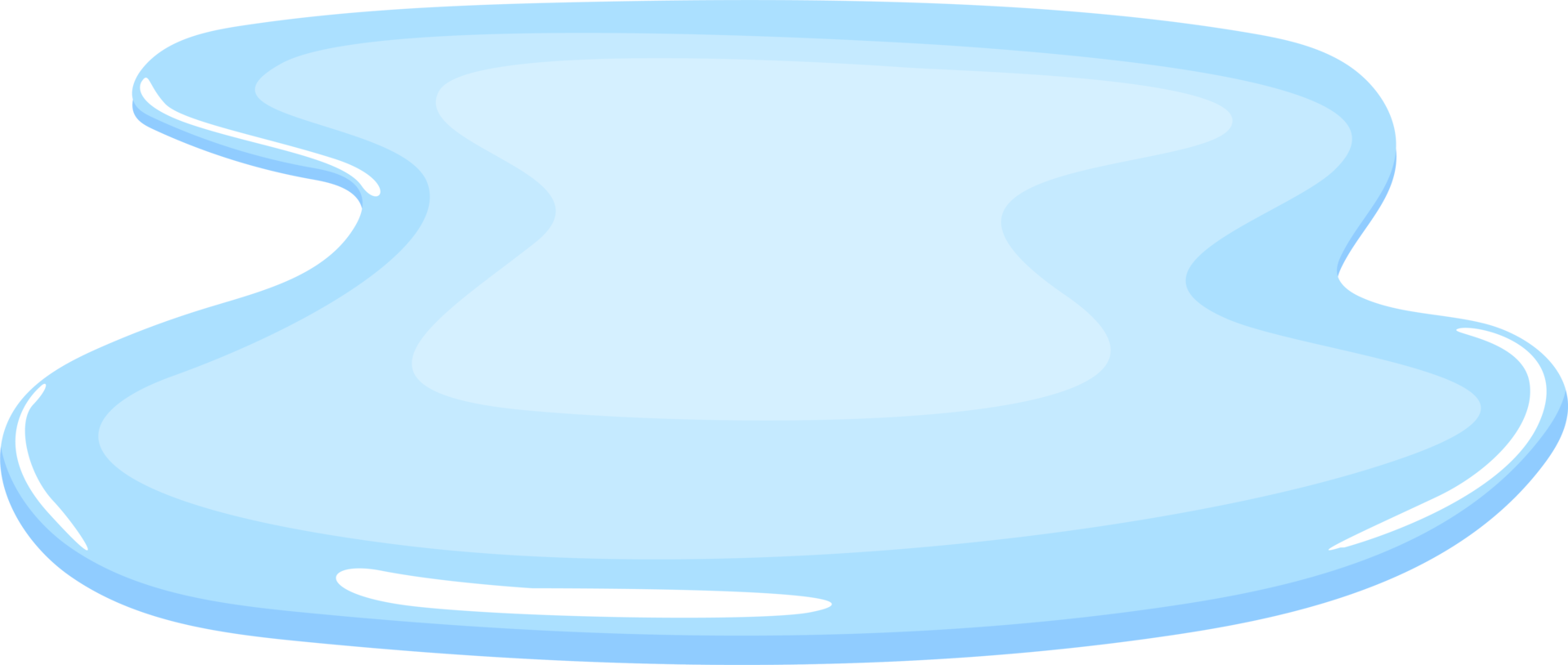 [Speaker Notes: The independent variable is the cause part of the experiment.]
How many independent variables does an experiment have?
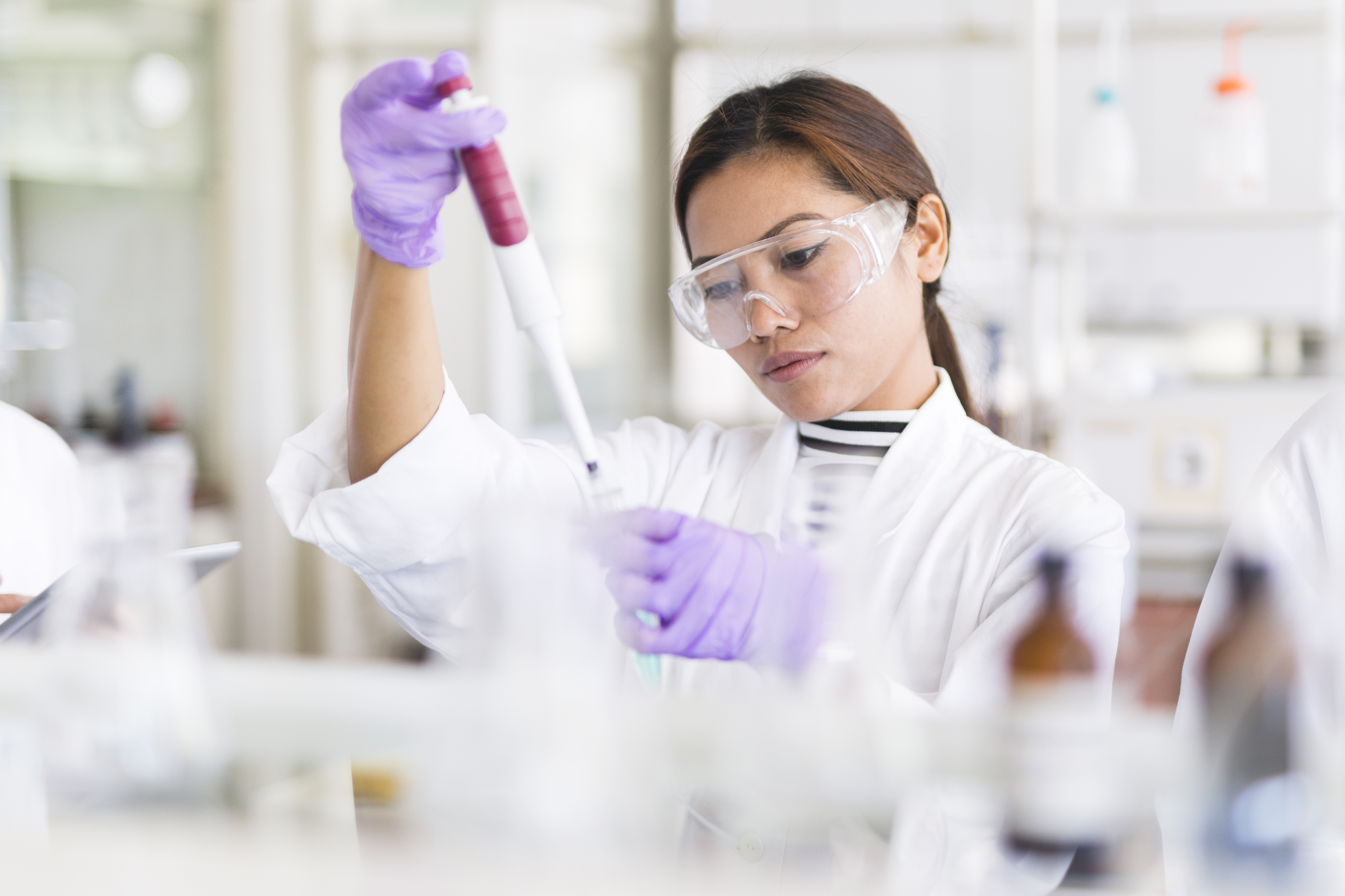 One
Two
None
[Speaker Notes: How many independent variables does an experiment have?

[One]]
How many independent variables does an experiment have?
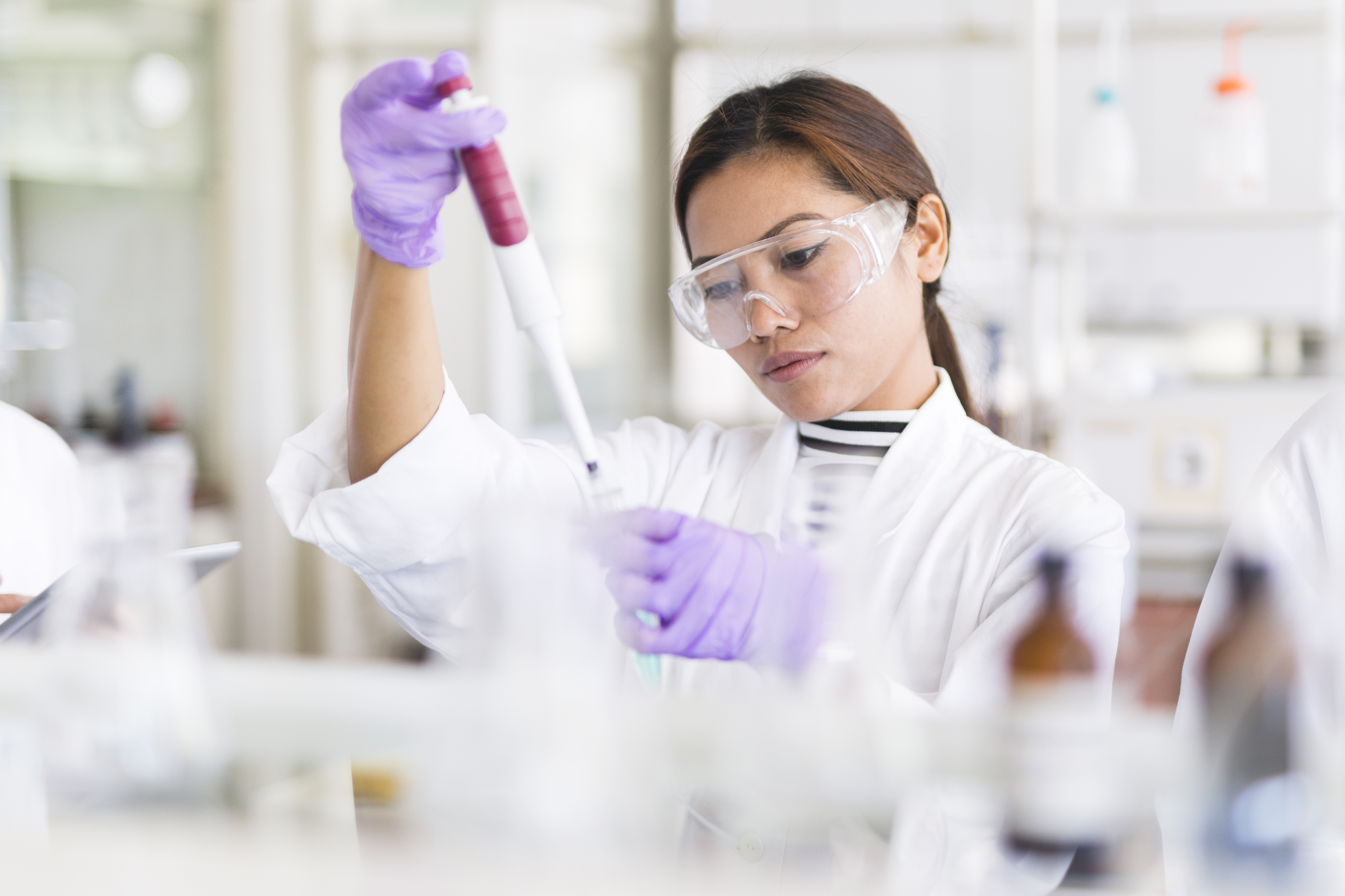 One
Two
None
[Speaker Notes: How many independent variables does an experiment have? One.]
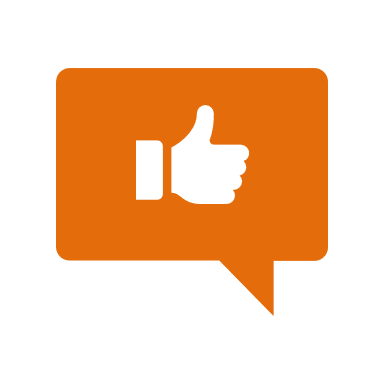 [Speaker Notes: Now, let’s talk about some examples of independent variables.]
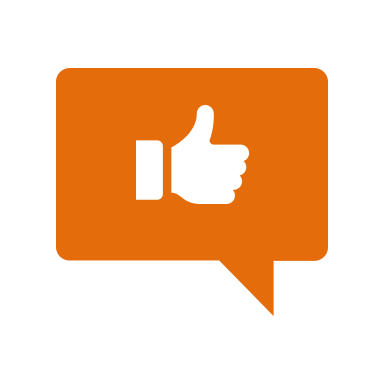 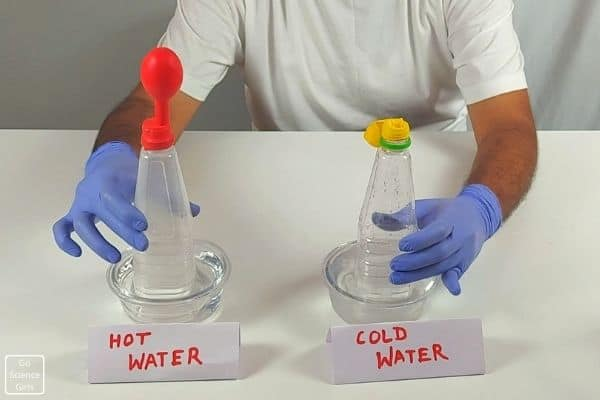 [Speaker Notes: This is an example of an independent variable. In this experiment, the scientist changes the temperature of the water to see what will happen to the balloon. Temperature is the independent variable.]
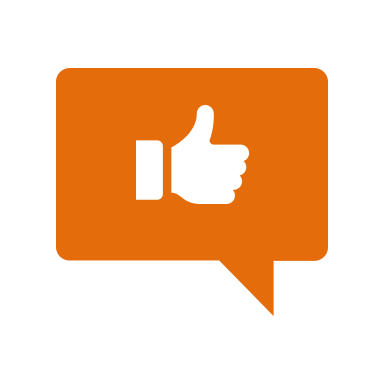 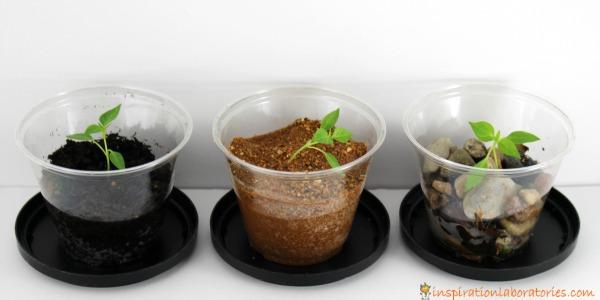 [Speaker Notes: This is another example of an independent variable. The scientist are testing different kinds of soil to see which one will grow the tallest plant. Since the scientists are controlling the kinds of soil, this is the independent variable.]
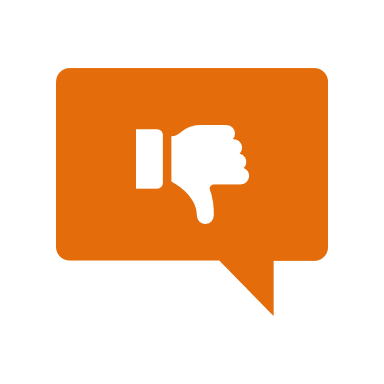 [Speaker Notes: Next, let’s talk about some non-examples of variables.  

Feedback: Offering clear and explicit explanation for non-examples is a great way for students to make sense of the new content. Explanations for non-examples are provided in the slides below.]
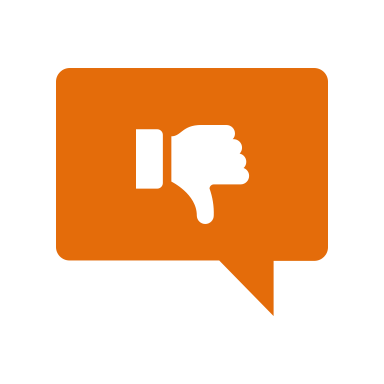 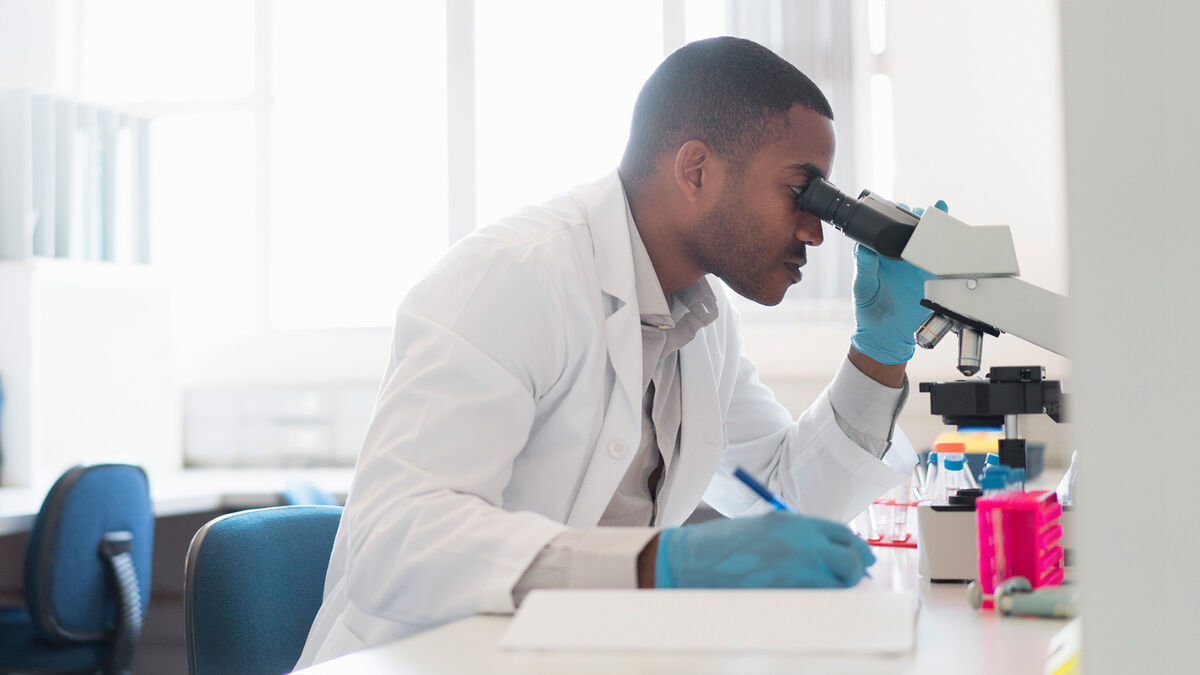 [Speaker Notes: A non-example of an independent variable is looking in a microscope. This scientist is not controlling or making changes to anything. Instead, he is making an observation of something that already exists.]
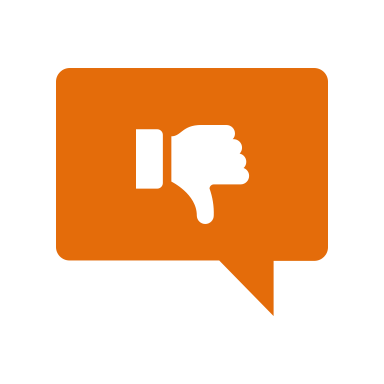 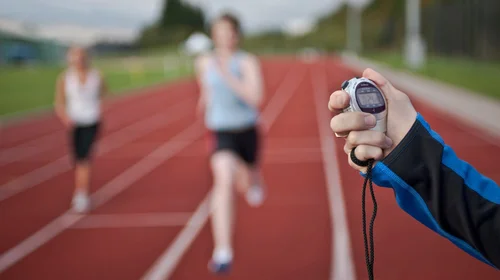 [Speaker Notes: Another non-example of an independent variable is timing a race. The person timing is not controlling how quickly the runners finish their race. He is only measuring how long it takes for them to run.]
[Speaker Notes: Now let’s pause for a moment to check your understanding.]
An independent variable is the part of the experiment that the scientist _________ or _________.
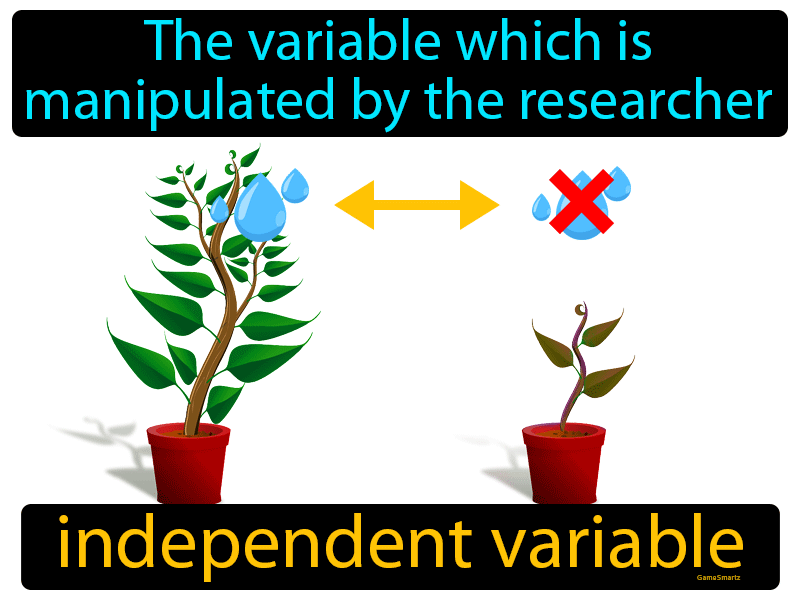 [Speaker Notes: An independent variable is the part of the experiment that the scientist ________ or _________. 

[Controls / Changes]]
An independent variable is the part of the experiment that the scientist controls or changes.
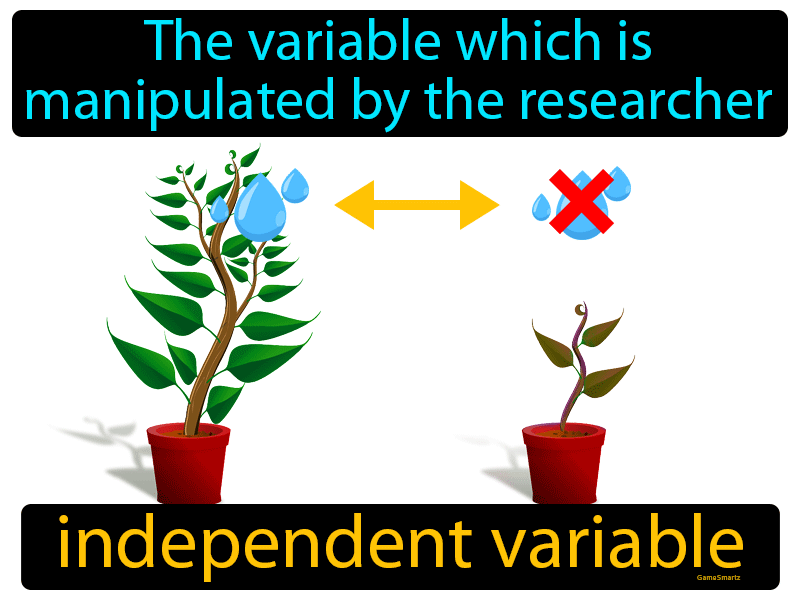 [Speaker Notes: An independent variable is the part of the experiment that the scientist controls or changes.]
Which one of these is an example of an independent variable?
Changing the temperature of water
Watching a bird make a nest
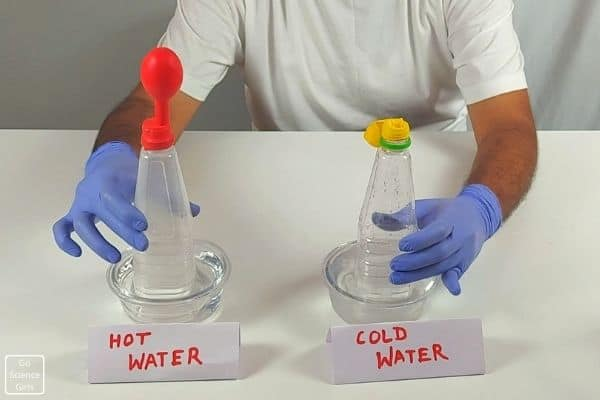 [Speaker Notes: Which one of these is an example of an independent variable?

[A. changing the temperature of water]]
Which one of these is an example of an independent variable?
Changing the temperature of water
Watching a bird make a nest
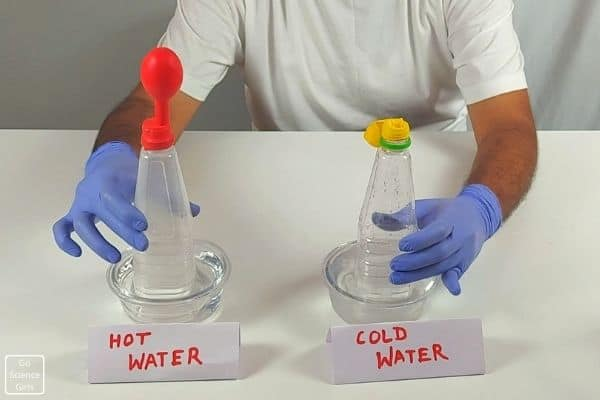 [Speaker Notes: Which one of these is an example of an independent variable? A. changing the temperature of water]
Who can give me an example of an independent variable and explain why it is one?
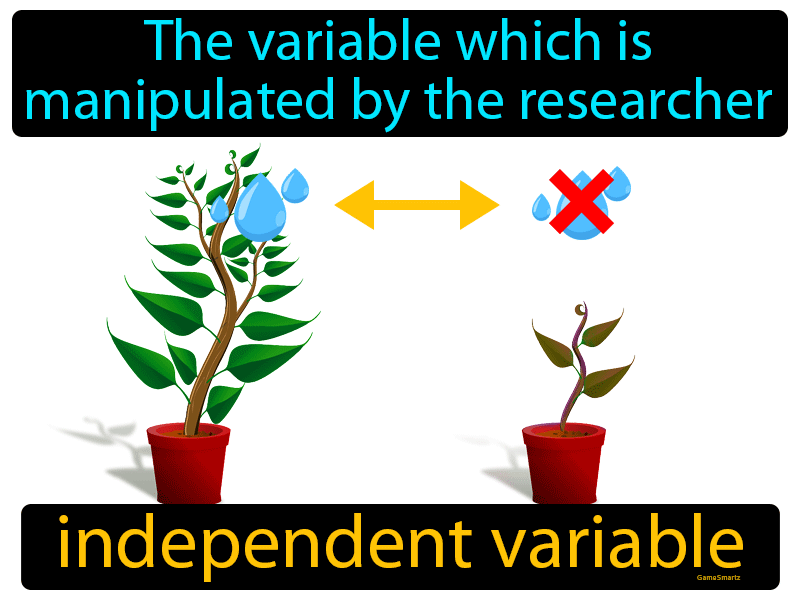 [Speaker Notes: Who can give me an example of an independent variable and explain why it is one? 

Pause and illicit student responses]
Remember!!!
[Speaker Notes: So remember!]
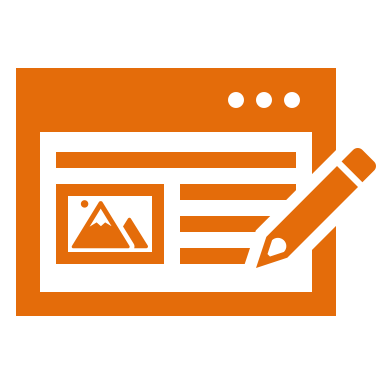 Independent Variable: the part of the experiment that the scientist controls or changes
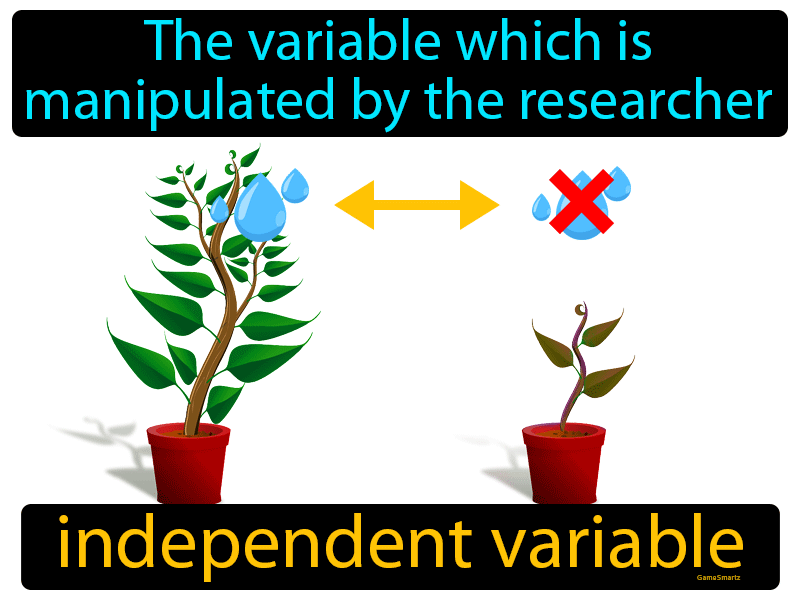 [Speaker Notes: An independent variable is the part of the experiment that the scientist controls or changes.]
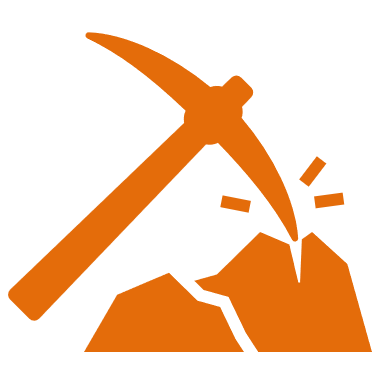 [Speaker Notes: We can also break down the term independent variable into different word parts to help us remember the meaning.  Let’s take a look!]
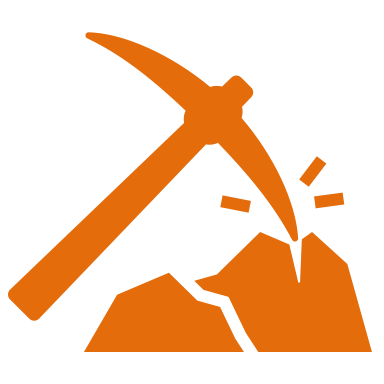 Vari   able
Vari = different or changing
-able = able to be
[Speaker Notes: Remember that the word “variable” is made up of two parts: The root word “vari” which means “changing” and  the suffix “-able”  means something “able to be”.]
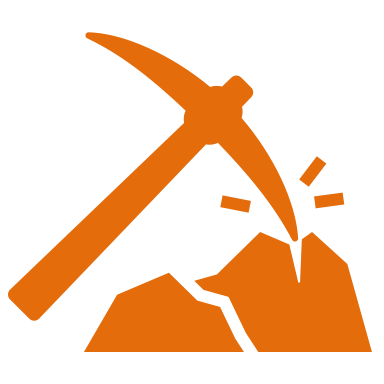 Vari   able
Variable
able to be changed
[Speaker Notes: So when we put it all together, variable means something that is able to be changed. In an experiment, the variable is something that is able to be changed or observed changing by the investigators.]
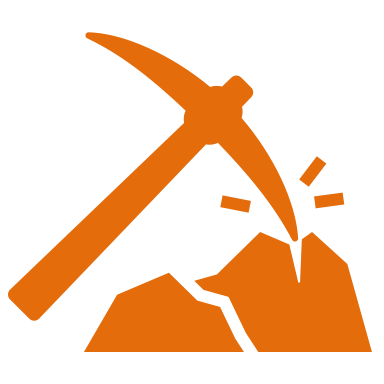 Independent
(prefix)
(root word)
[Speaker Notes: Now let’s take a look at the word Independent. This word is also broken up into two part: a prefix and a root word.]
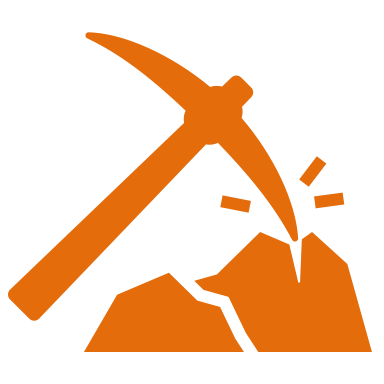 Independent
In= not or without
[Speaker Notes: The prefix “in” means not or without.]
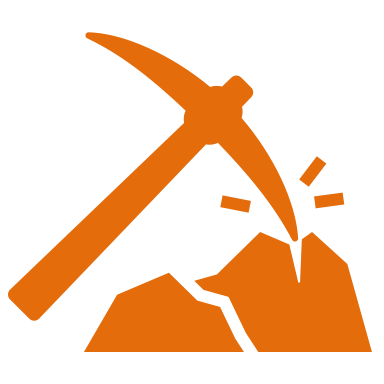 Independent
dependent = rely on or affect by
[Speaker Notes: And the root word “dependent” means to rely on or affect by.]
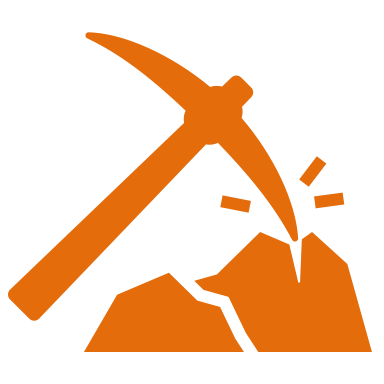 In   dependent
Independent
not affect by
[Speaker Notes: So when we put those piece together, independent means something that is not affected or does not rely on anything else.]
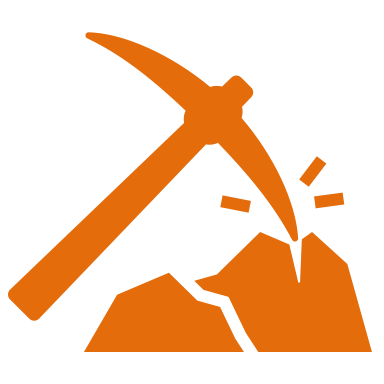 Independent
Variable
not affect by
able to be changed
[Speaker Notes: Let’s look at both words together. A variable is something that is able to be changed. If that variable is independent, this change does not rely on something else. Independent variables “cause” the change, they are not affected by the other variables.]
[Speaker Notes: We will now complete this concept map, called a Frayer model, to summarize and further clarify what you have learned about the term independent variable.]
Picture
Definition
Independent Variable
How do 
independent variables impact my life?
Example
[Speaker Notes: To complete the Frayer model, we will choose from four choices the correct picture, definition, example, and response to the question, “How do independent variables impact my life?” Select the best response for each question using the information you just learned. As we select responses, we will see how this model looks filled in for the term independent variable.]
Directions: Choose the correct picture of an
independent variable from the choices below.
B
A
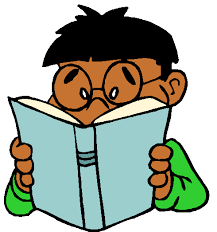 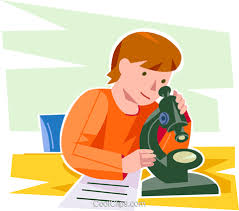 D
C
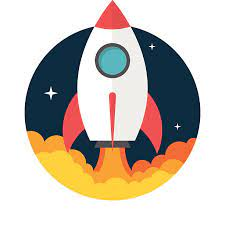 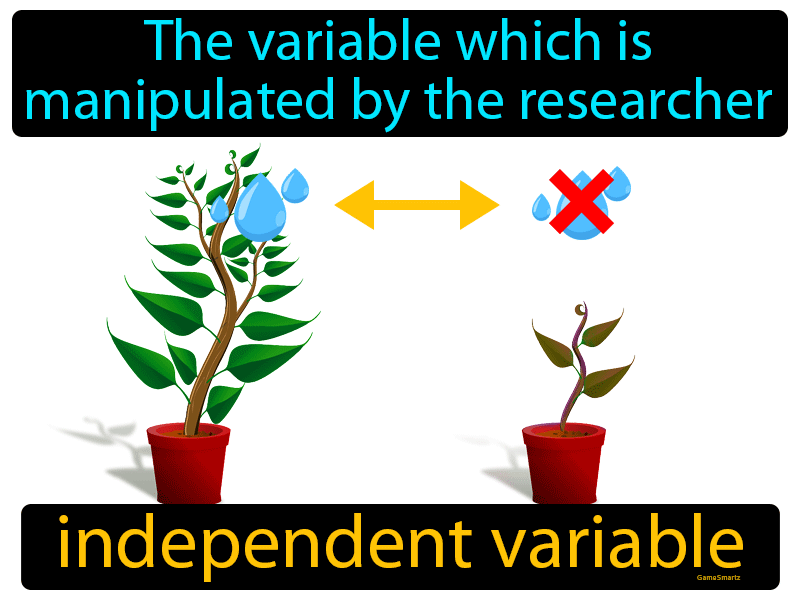 [Speaker Notes: Choose the one correct picture of independent variable from these four choices.]
Directions: Choose the correct picture of an
independent variable from the choices below.
B
A
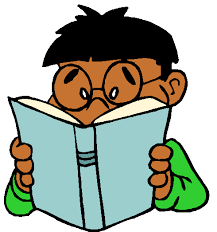 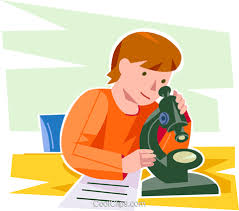 D
C
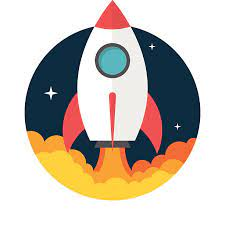 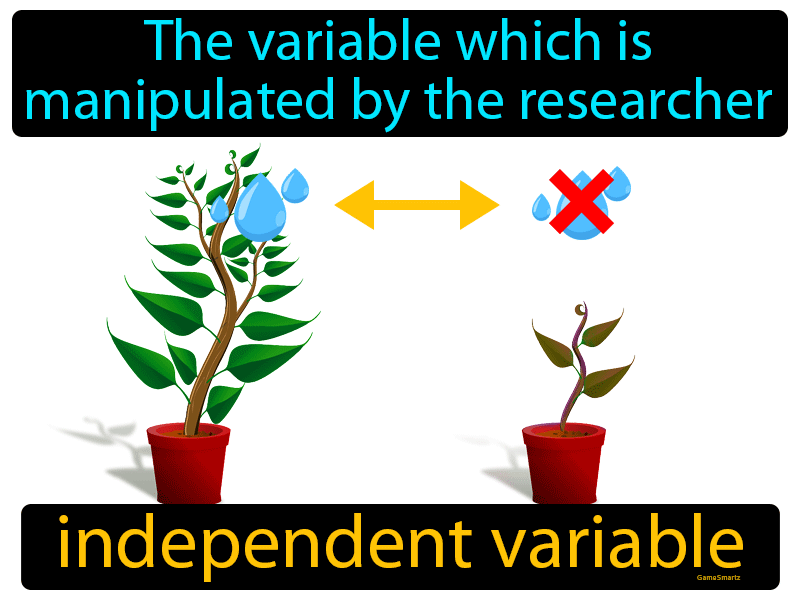 [Speaker Notes: This is the picture that shows a independent variable.]
Picture
Definition
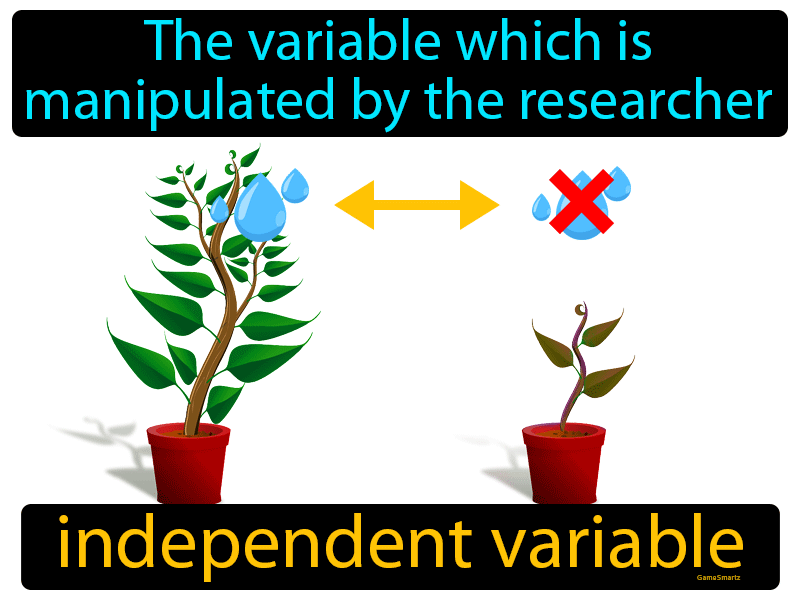 Independent Variable
How do 
independent variables impact my life?
Example
[Speaker Notes: Here is the Frayer model filled in with a picture of independent variable.]
Directions: Choose the correct definition of
independent variable from the choices below.
A
a type of measurement that tells us how much matter is in an object​
the part of the experiment that the scientist controls or changes
B
C
smallest whole unit of matter
theory of how the surface of the earth was formed from movements underneath the earth's surface
D
[Speaker Notes: Choose the one correct definition of independent variable from these four choices.]
Directions: Choose the correct definition of
independent variable from the choices below.
A
a type of measurement that tells us how much matter is in an object​
the part of the experiment that the scientist controls or changes
B
C
smallest whole unit of matter
theory of how the surface of the earth was formed from movements underneath the earth's surface
D
[Speaker Notes: “The part of the experiment that the scientist controls or changes” is correct! This is the definition of independent variable.]
Picture
Definition
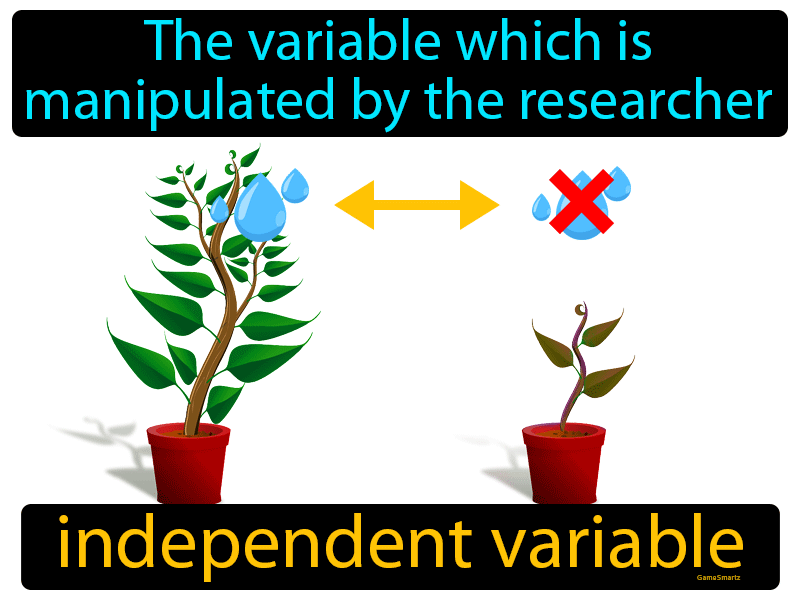 the part of the experiment that the scientist controls or changes
Independent Variable
How do 
independent variables impact my life?
Example
[Speaker Notes: Here is the Frayer Model with a picture and the definition filled in for independent variable:]
Directions: Choose the correct example of 
an independent variable from the choices below.
A
Painting a picture of a park in springtime
B
Raking leaves in the fall
C
Watching birds migrate south for the winter
D
Studying different amounts of time to see changes in math test scores
[Speaker Notes: Choose the one correct example of an independent variable from these four choices.]
Directions: Choose the correct example of 
an independent variable from the choices below.
A
Painting a picture of a park in springtime
B
Raking leaves in the fall
C
Watching birds migrate south for the winter
D
Studying different amounts of time to see changes in math test scores
[Speaker Notes: “Studying different amounts of time to see changes in math test scores” is correct! This is an example of a independent variable.]
Picture
Definition
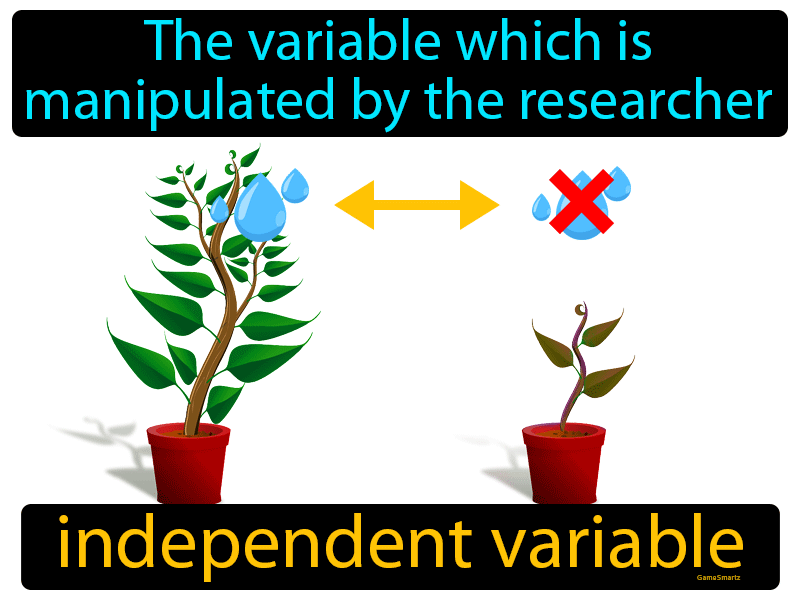 the part of the experiment that the scientist controls or changes
Independent Variable
Studying different amounts of time to see changes in math test scores
How do 
independent variables impact my life?
Example
[Speaker Notes: Here is the Frayer Model with a picture, definition, and an example of independent variable: studying different amounts of time to see changes in math test scores.]
Directions: Choose the correct response for “how do independent variables impact my life?” from the choices below.
A
Independent variables explain how magnets attract and repel each other
B
Independent variables explain how our ears hear and understand sound
C
Independent variables are important part of experiments that help explain why things happen in our world.
D
Independent variables explain the different phases of the moon each month.
[Speaker Notes: Choose the one correct response for “how do independent variables impact my life?” from these four choices.]
Directions: Choose the correct response for “how do independent variables impact my life?” from the choices below.
A
Independent variables explain how magnets attract and repel each other
B
Independent variables explain how our ears hear and understand sound
C
Independent variables are important part of experiments that help explain why things happen in our world.
D
Independent variables explain the different phases of the moon each month.
[Speaker Notes: “Independent variables are important part of experiments that help explain why things happen in our world.” That is correct! This is an example of how independent variables impact your life.]
Picture
Definition
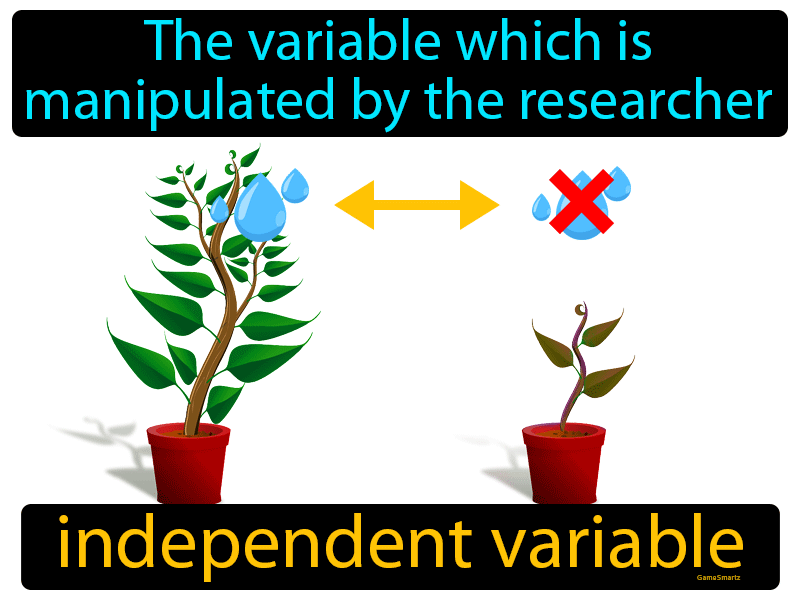 the part of the experiment that the scientist controls or changes
Independent Variable
Independent 
variables are important 
part of experiments that help explain why things happen in our world.
Studying different amounts of time to see changes in math test scores
How do 
independent variables impact my life?
Example
[Speaker Notes: Here is the Frayer Model with a picture, definition, example, and a correct response to “how do independent variables impact my life?”: Independent variables are important part of experiments that help explain why things happen in our world.]
Simulation Activity
PhET Projectile Motion Lab
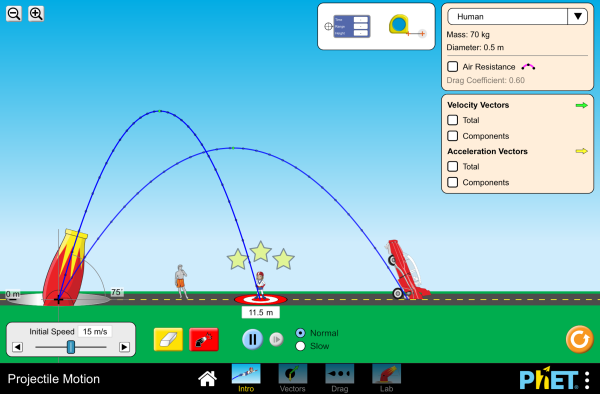 Control your own independent variable and see what happens to the projectile.
[Speaker Notes: Now it’s your turn to control the independent variables. Choose one independent variable (initial speed or cannon angle) and make small changes to see what effect you can create. Can you make a guess why that happened? 

Feedback: Providing a simulation activity is a great way to make science thinking visible. In this simulation, students have the opportunity to make predictions and apply an idea to a new situation by changing the variables in the simulation (i.e., mass, position, angle).]
Big Question: How do variables in science experiments help us learn about our world?
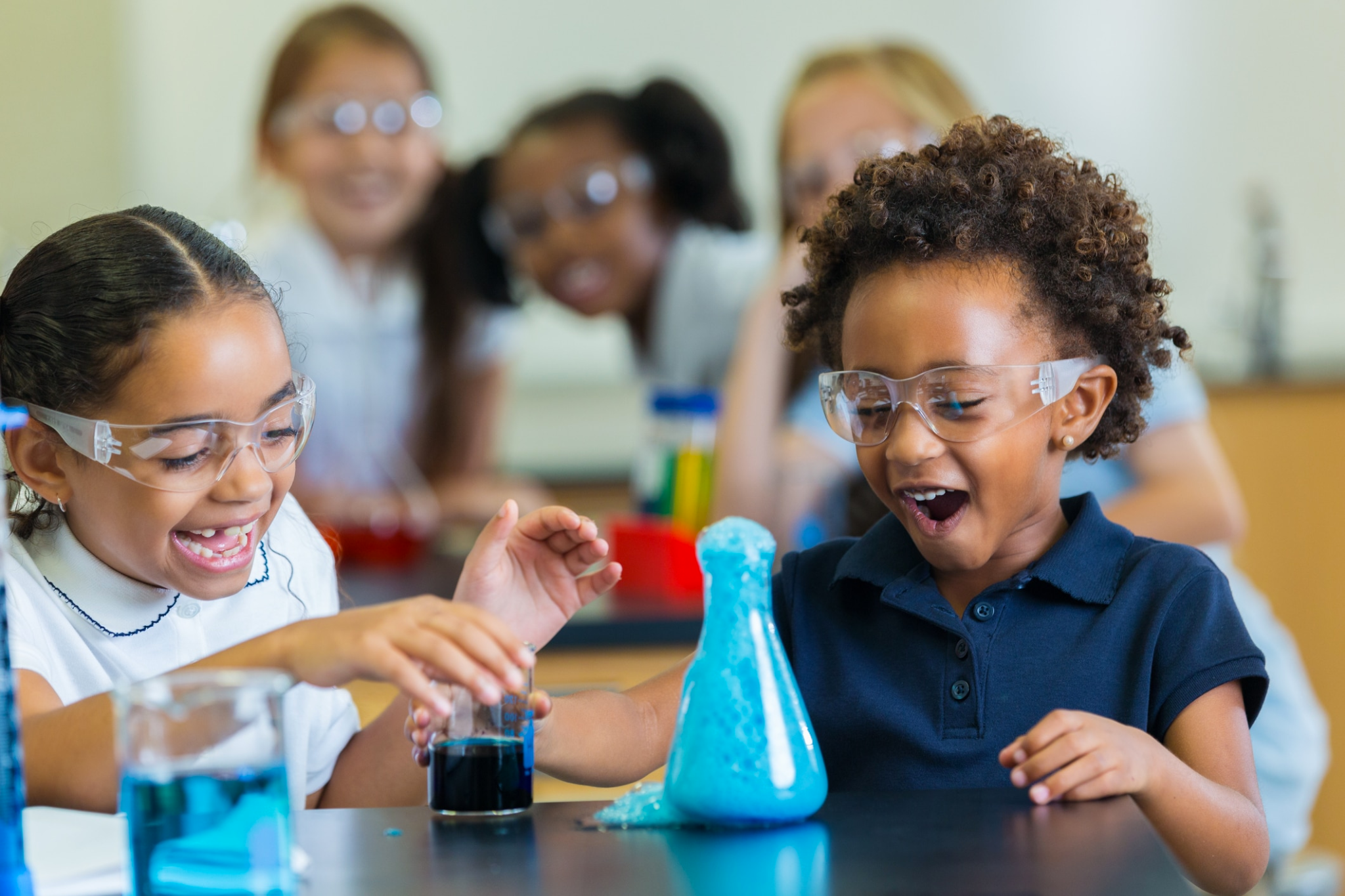 [Speaker Notes: Our “big question” is: How do variables in science experiments help us learn about our world?
[Pause and illicit predictions from students.]

I love all these thoughtful scientific hypotheses!  Be sure to keep this question and your predictions in mind as we move through these next few lessons, and we’ll continue to revisit it.]
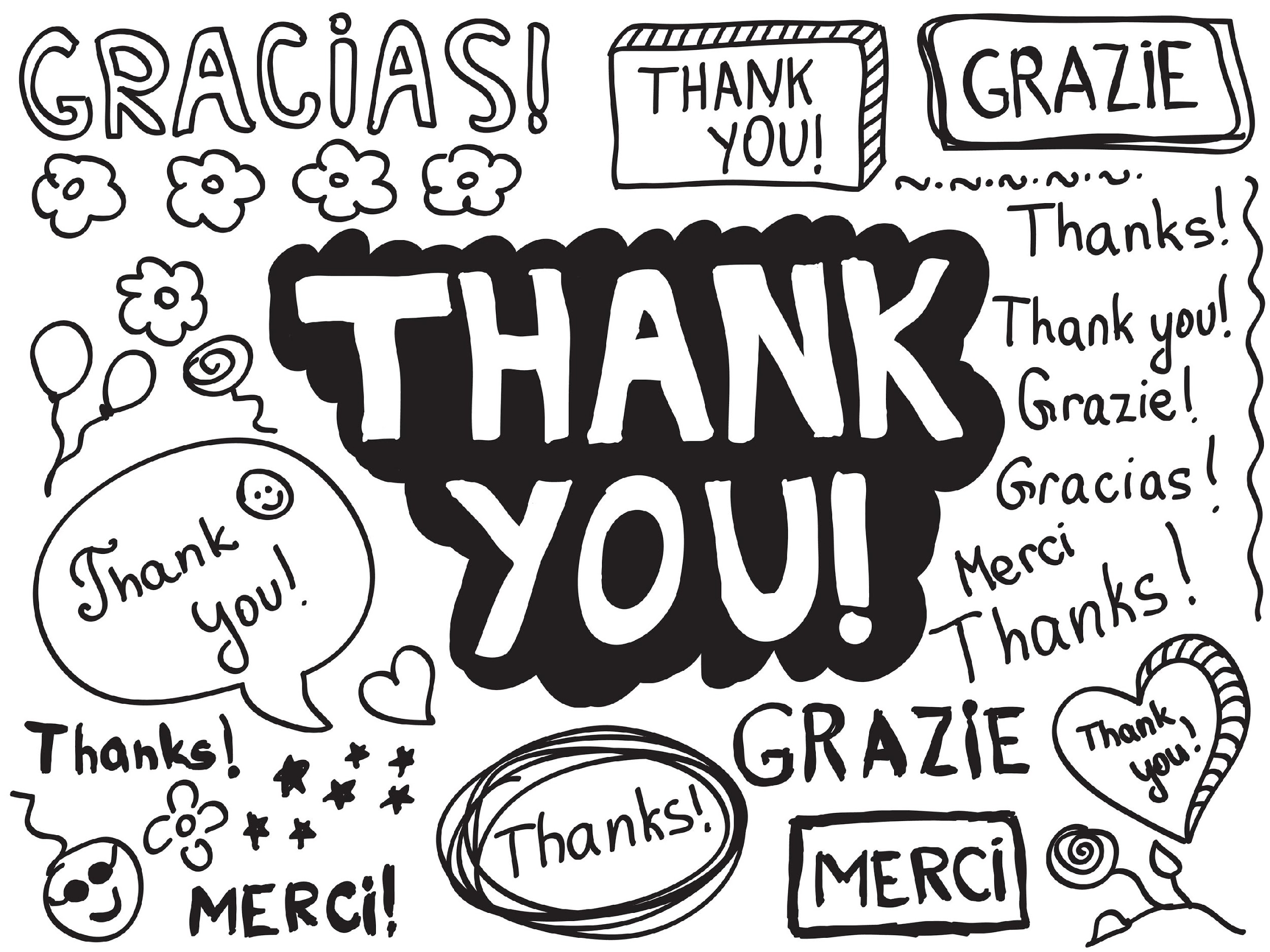 [Speaker Notes: Thanks for watching, and please continue watching CAPs available from this website.]
This Video Was Created With Resources From:
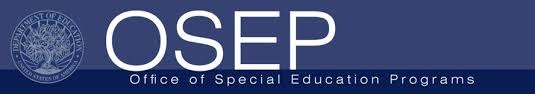 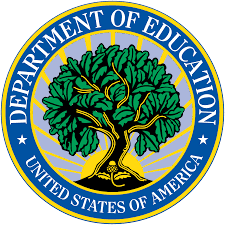 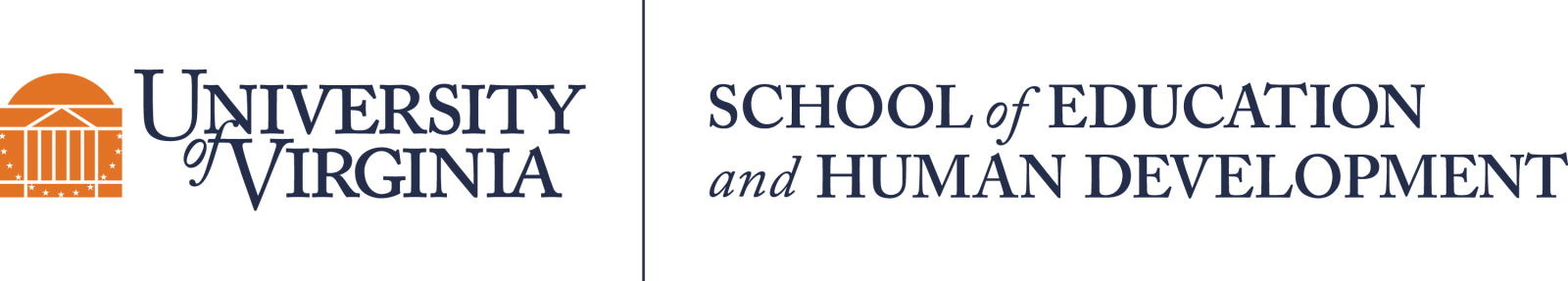 Questions or Comments

 Michael Kennedy, Ph.D.          MKennedy@Virginia.edu 
Rachel L Kunemund, Ph.D.	             rk8vm@virginia.edu